Study Documentation Presented by:Kelly Henderson, MSICTS Program Manager27Sept2018
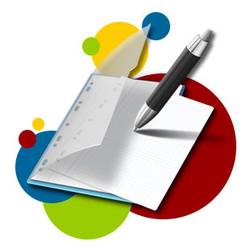 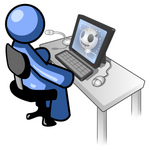 Objectives:
Background
Understanding Essential Documents 
Regulatory Binder Management  
Documentation & Record Keeping
Electronic Documentation 
Resources


Disclaimer Disclosure: No conflict of interest
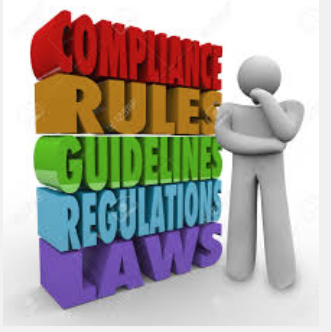 Background
Elements of a “Quality” Clinical Study
Scientifically valid and ethically sound experimental design 
Qualified and trained personnel
Adequate monitoring
Document management
Current, complete, and accurate data collection
Adequate protection of subjects – rights, safety, and well-being
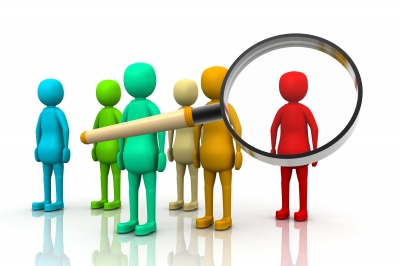 Regulatory Oversight and
Guidance
CFR
Federal Code of Regulation
https://www.hhs.gov/ohrp/regulations-and-policy/regulations
OHRP
Office for Human Research Protection
IRB 
Institution Review Board
HHS
U.S. Department of Health & Human Services
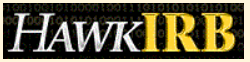 https://hawkirb.research.uiowa.edu
https://www.hhs.gov/ohrp
https://www.hhs.gov
ICH
International Council  
of Harmonization
GCP
Good Clinical Practice
FDA
Food & Drug Administration
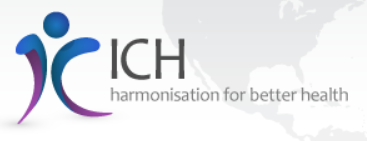 https://www.fda.gov
https://www.fda.gov/scienceresearch/specialtopics/runningclinicaltrials/ucm155713.htm#FDARegulations
https://www.ich.org
[Speaker Notes: CLINICAL RESEARCH GUIDELINES     

Links:
 - https://hawkirb.research.uiowa.edu  
 - https://www.ich.org
 - https://www.hhs.gov/ohrp
 - https://www.hhs.gov
 - https://www.hhs.gov/ohrp/regulations-and-policy/regulations
 - https://www.hhs.gov/ohrp/regulations-and-policy/regulations/fda
 - https://www.fda.gov/ScienceResearch/SpecialTopics/RunningClinicalTrials
 - https://www.fda.gov/scienceresearch/specialtopics/runningclinicaltrials/ucm155713.htm#FDARegulations


There are laws, regulations, guidance, and guidelines in the conduct of clinical research. The list foregoes the order of authority. 

In terms of a higher standard, there may be overlap in the standards expressed in each. At the same time, each may also cover certain unique standards.

For Example:  Human Subject Protection regulations do not discuss quality management while ICH GCP's guidelines do. 

As a practice, you are required to comply with laws and regulations, should take into account agency guidance, and may be required to follow GCP Guidelines depending on the trial, trial sponsor, trial location, and/or the government in which data from the trial is going to be submitted

The International Conference on Harmonization (ICH) of Technical Requirements for the Registration of Pharmaceuticals for Human Use, commonly referred to as the International Conference on Harmonization (ICH) is an attempt to streamline the process for developing and marketing new drugs internationally. The ICH is comprised of representatives from the pharmaceutical industry and the regulatory bodies of the United States, Japan and the European Union. In addition, observers include Canada, the European Free Trade Area, and the World Health Organization.  The ICH has established several international standards of Good Clinical Practice (GCP) for the development of pharmaceutical products. The guideline that primarily affects investigators in the daily practice of clinical research is E6, "ICH Harmonized Tripartite
Guideline: Guideline for Good Clinical Practice." The E6 guideline has 8 parts: 1) glossary; 2) principles; 3) IRBs; 4) investigator; 5) sponsor; 6) protocol and amendments; 7) Investigator's Brochure; and 8) essential documents. The initial basis for drafting the E6 guidelines was the U.S. FDA regulations for the protection of human subjects (21 CFR 50 and 56).]
Background
    REGULATORY OVERSIGHT
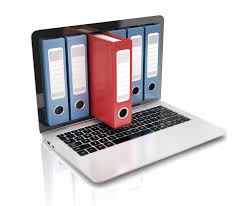 Code of Federal Regulations (CFR)
21 CFR: 11, 50, 54, 56, 312, 314 and 45 CFR 46

       International Council of Harmonization (ICH) Guidelines
E6 GCP 
Provide Standards and Guidance in Conduct of Clinical Research
Rights, safety, and well-being of subjects
Roles and Responsibilities of Investigators and Research Staff
Study conduct and protocol management
Safety reporting 	
Documentation and Record Keeping
[Speaker Notes: Regulatory Oversight

The Code of Federal Regulations (CFR) is the codification of the general and permanent rules and regulations (sometimes called administrative law) published in the Federal Register by the executive departments and agencies of the federal government of the United States.

There are a number of policies governing privacy and confidentiality in research. Whereas these are not exhaustive, they are the major regulations to which investigators must adhere.
Common Rule 38 CFR 16.111 - When appropriate, there are adequate provisions to protect the privacy of subjects and to maintain the confidentiality of data.
FDA Regulations 21 CFR 50.27 - The ICF includes a statement describing the extent, if any, to which confidentiality of records identifying the subject will be maintained and that notes the possibility that the FDA may inspect the records.
HIPAA Privacy Rule 45 CFR Part 160 and Subparts A and E of part 164 - Research is not a covered function in itself. However, VA research (and clinical trials in and of themselves are covered) because it involves health care by a covered entity (VHA), and medical record or biologic samples labeled with health information are maintained by the covered entity (VHA) in the trial.
VHA Privacy Policy VHA Handbook 1605.1 and VHA Handbook 1605.2- Incorporate the HIPAA regulations into VHA-specific policy. It applies to all patient health information at VHA facilities, including that used for medical research or produced in the course of that research.]
Essential Documents
Section 8 ICH E6 GCP
Documents that “individually and collectively permit evaluation of the conduct of the trial and the quality of the data produced”
“Serve to demonstrate the compliance of the investigator, sponsor, and monitor with the standards of GCP and the applicable regulatory requirements”
Minimum list of essential documents can be found in ICH GCP E6(R2) Section 8.
[Speaker Notes: The documentation should “stand on its own” in telling the “story” of the study.

The PI is responsible for all protocol activities including the maintenance and storage of the study documentation, but must rely on the research coordinator and research team to comply with the guidance.]
Source Documentation
Section 1.52 ICH E6 GCP
Source Documents: original documents, data, and records 

Examples: 
Original paper clinical visit note by a clinical licensed professional 
Electronic Medical Record (EMR) notes or reports scanned into the EMR from outside medical offices 
Test results printed from an institutional EMR
Pathology reports and/or procedure(s) results
Specific form created by the Clinical Research Unit for the study to record a mandatory process required by the protocol (i.e. PK sample statement log, patient drug diary, procedure orders)

**TIP: All Source Documents - original or electronic - must have a signature and date, by the person creating the source. When applicable the PI.
Regulatory Binder
Lots of names!

Investigator Binder | Regulatory Binder | 
Study Binder | Investigational Site File (ISF) | 
Trial Master File (TMF)
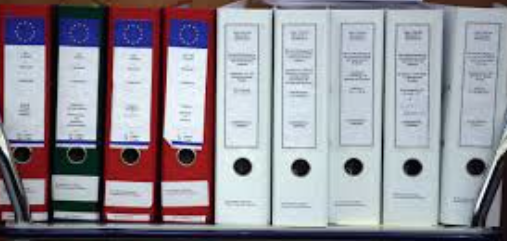 Regulatory Binder
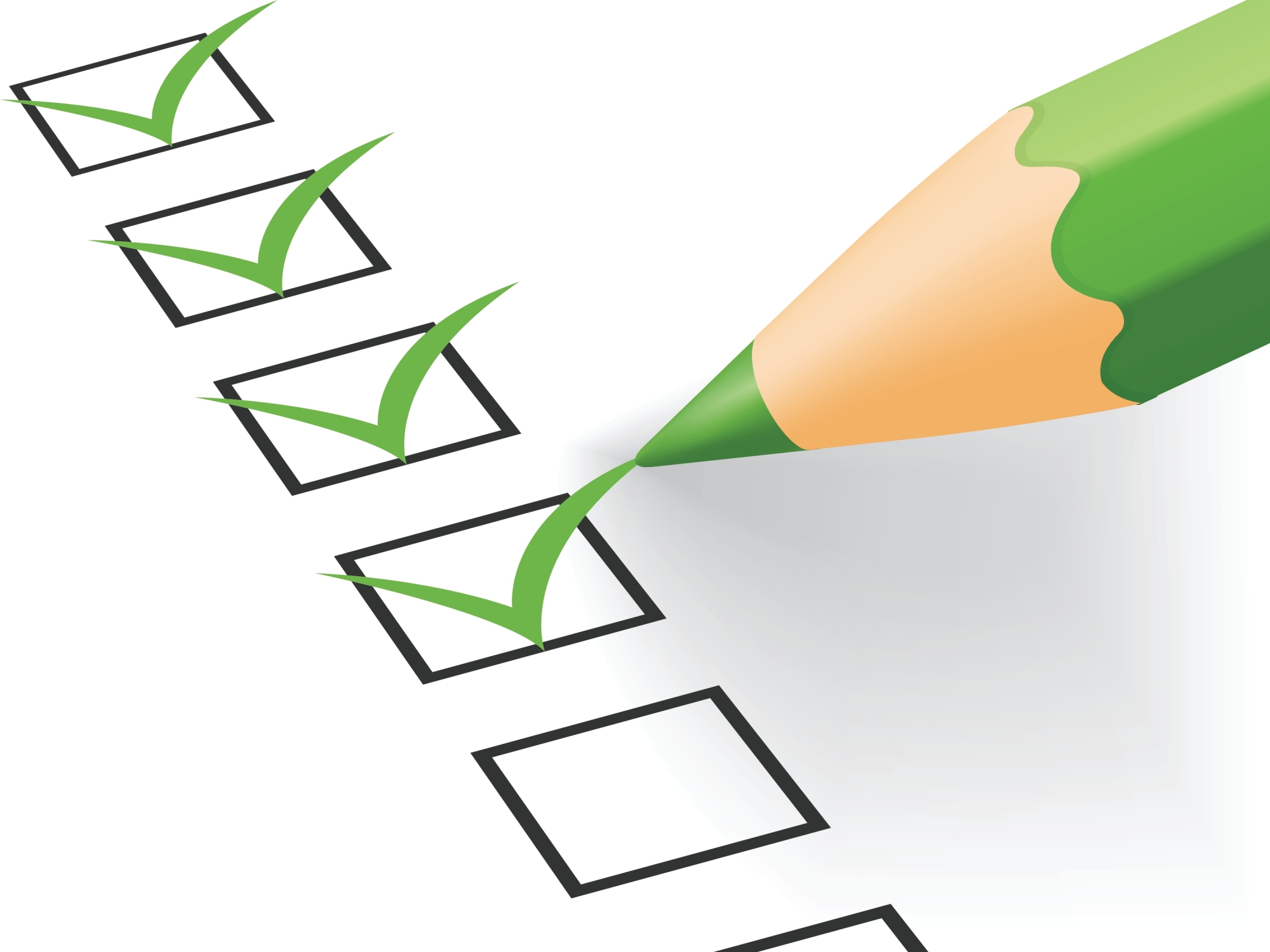 Purpose
Organize the filing of study Essential Documents 
Manage all aspects of the trial conducted at the site
Evaluate trial conduct and quality of data produced
Document the compliance of the investigator and sponsor to the standards / requirements of: FDA, IRB, NIH, Good Clinical Practice (GCP)
Document qualifications, credentials, and training
Section 8.1, 8.2, 8.3, 8.4 ICH GCP E6
Regulatory Binder
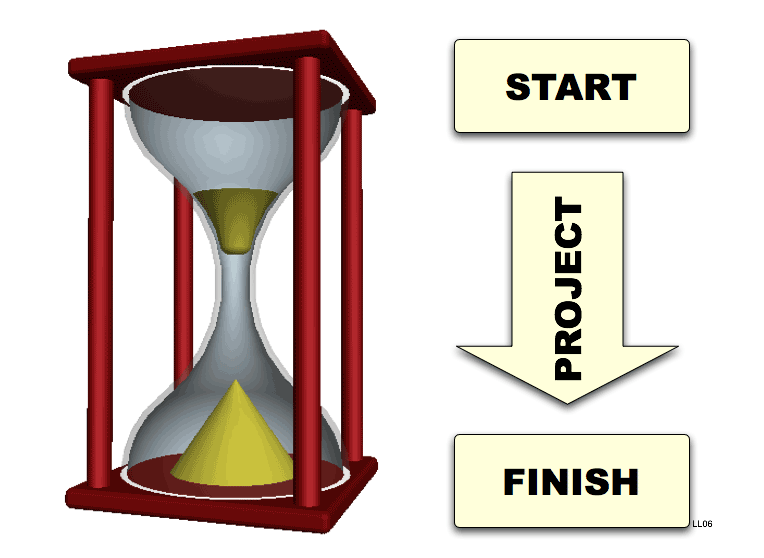 Essential Documents Timeline:1.  BEFORE the study starts2.  DURING the conduct of the study3.  AFTER completion or termination of the study*Keep the binder current and up-to-date at all times*
[Speaker Notes: The investigator/institution should have control of all essential documents and records generated by the investigator/institution before, during, and after the trial.

**Required for observational and interventional clinical research studies – regardless of funding Type]
Regulatory Binder
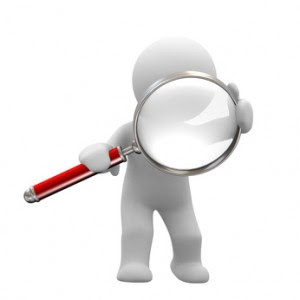 Inspection and Monitoring Expectations
Data integrity - efficacy and safety data
Evidence that the rights, safety, and welfare of subjects have been protected
Study conduct is compliant with applicable regulations and requirements
Available for inspection and copying (e.g. FDA, Sponsor, CRO)
Retained for appropriate length of time
Preserved independently at clinical site and meets regulatory requirements
PoLL question:
Who can conduct an inspection/or monitor your research study?
Institutional Review Board (IRB)
Joint Office for Research Billing (JOC)
Sponsor/Clinical Research Organization (CRO)
Department of Health and Human Services (OHRP)
Food and Drug Administration (FDA)
Cooperative Group/NIH
Grant Accounting/Billing
VA Research Compliance Officer (RCO) 
All of the above
Only 1, 3, and 5
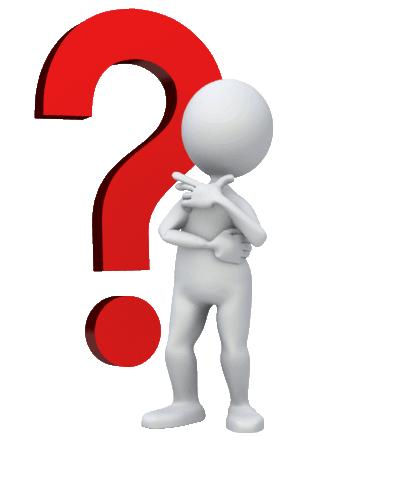 PoLL question:
Who can conduct an inspection/or monitor your research study?
Institutional Review Board (IRB)
Joint Office for Research Billing (JOC)
Sponsor/Clinical Research Organization (CRO)
Department of Health and Human Services (OHRP)
Food and Drug Administration (FDA)
Cooperative Group/NIH
Grant Accounting/Billing
VA Research Compliance Officer (RCO) 
All of the above
Only 1, 3, and 5
ANSWER:  #9
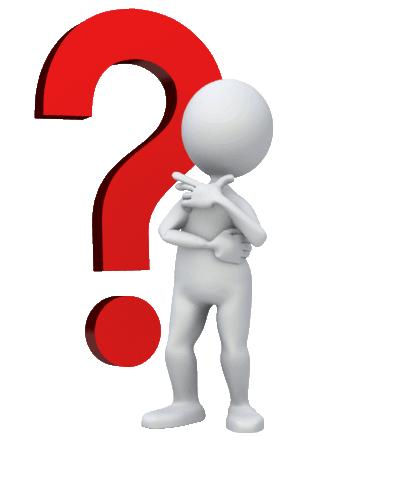 Regulatory Binder
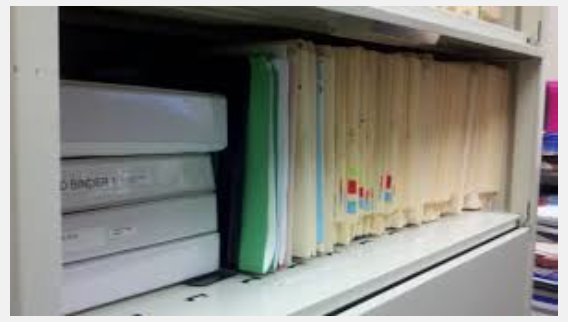 Investigator maintains at clinical site   
Store binder in a safe, secure location ONLY accessible to research study team
Subject-specific documentation and information (e.g., signed consent forms, test results, and completed case report forms, should be maintained separately in a subject binder/file.
Document locations of other information, if located separate from regulatory binder (note-to-file or log)
NEVER discard old versions of documents!
[Speaker Notes: First items reviewed during and audit or inspection.]
Regulatory Binder
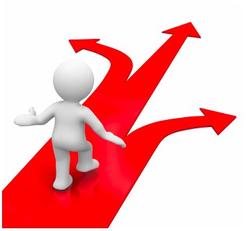 Best Practice Recommendations


Organize and order the sections to facilitate easy
use and reference 

Store study documents in Reverse Chronological Order 

Place newest items within a section at the front 


Multi-site Studies: The Lead Site may choose to customize a Checklist for the study and provide to all participating sites.
Regulatory Binder
Table of Contents
Protocol & Amendments
Protocol Training Logs
Informed Consent Documents/Patient Information 
IRB Documentation Approvals/Correspondence
Curriculum Vitae (CVs)
Investigator Qualification Documentation
Clinical Investigator Brochure (IB)
FDA Documents 
Financial Disclosure Forms (FDF)
Study Communications/Correspondence Site-Sponsor-Governing
Delegation of Authority Log/Roles and Responsibilities / Signatures
Clinical Research Training/Certifications 
Screening/Enrollment Logs
Signed Consent Documents
Investigational Product/Device Accountability Logs
Specimen Tracking Log
Serious Adverse Event (SAE)/Safety Reports/ Unanticipated Event
Data Safety Monitoring Documents
Study Protocol Deviation Forms
Clinical Site Monitoring Visits
Notes-To-File (NTFs) 
Case Report Forms (blank master copies)
Subject Logs
[Speaker Notes: *Checklist Of Essential Documents]
Protocol & Amendments
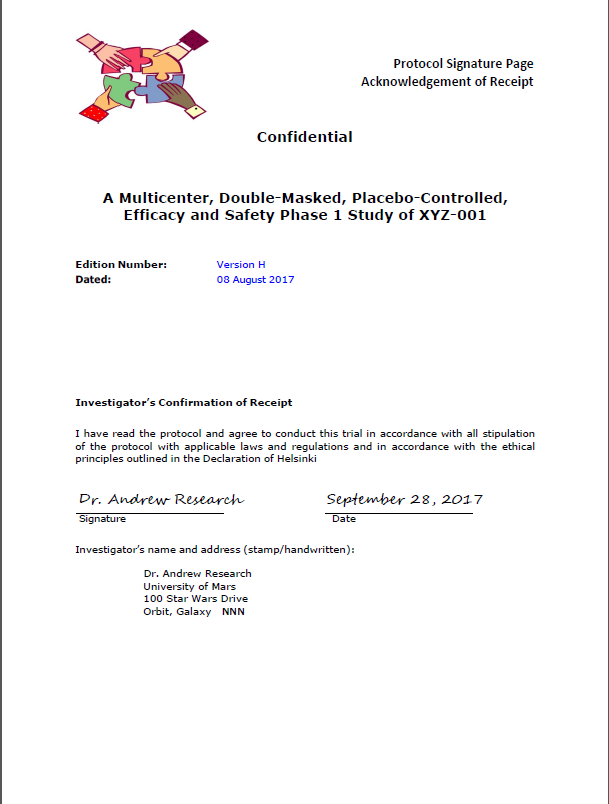 IRB-approved protocol
   IRB-approved protocol amendments 
Signed principal investigator (PI) signature pages 
for all protocol versions
Log of protocol changes
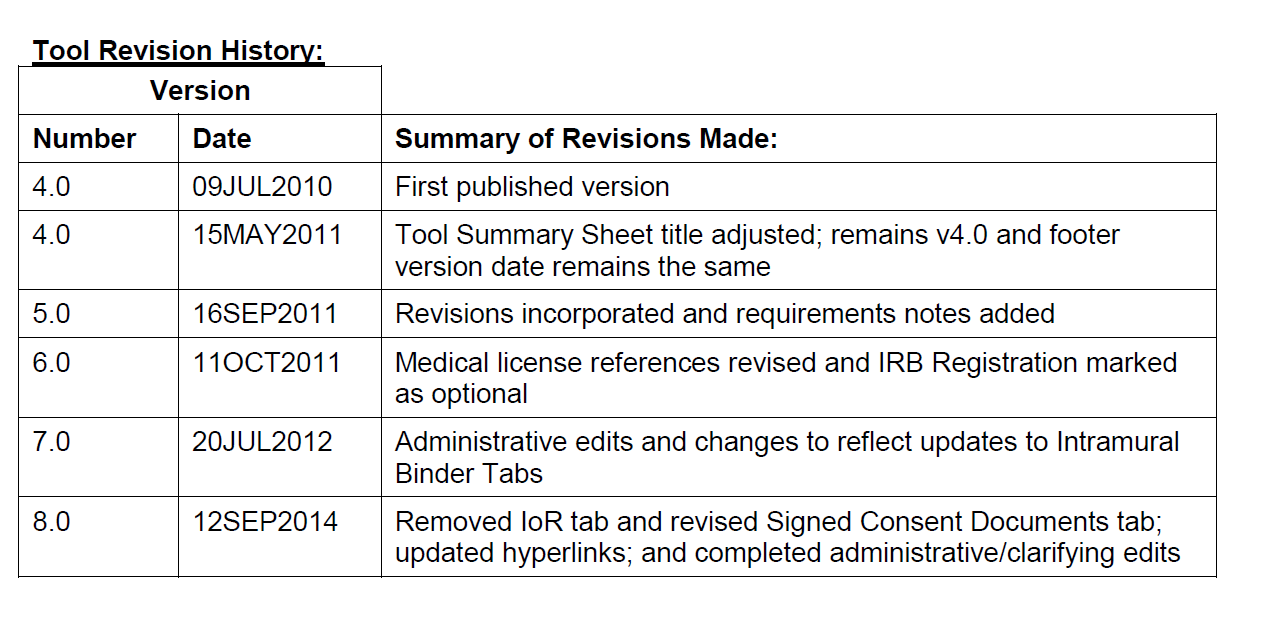 IRB Documentation
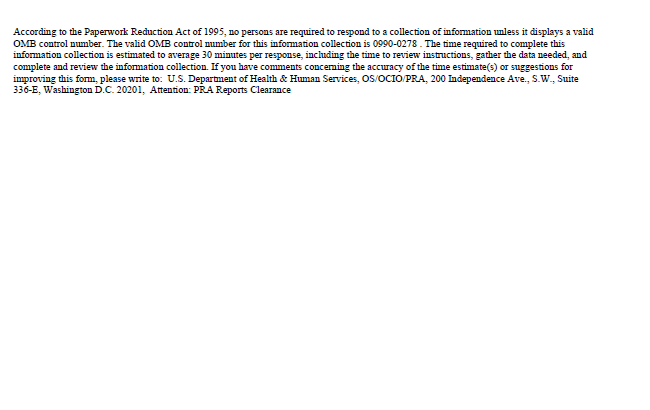 IRB Federal Wide Assurance Number 
Updated IRB Roster (optional)
IRB Registration (optional)
Link to OHRP Database  - FWA & IRB Registration:
 https://ohrp.cit.nih.gov/search/IrbDtl.aspx
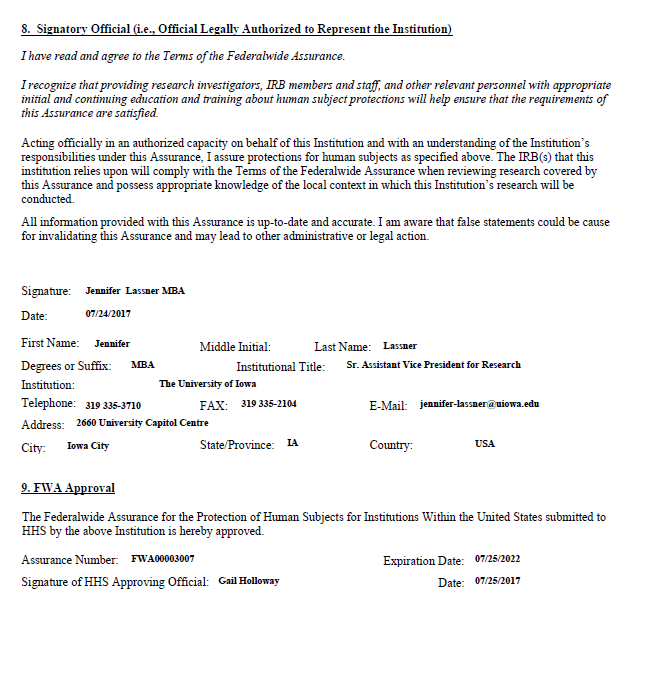 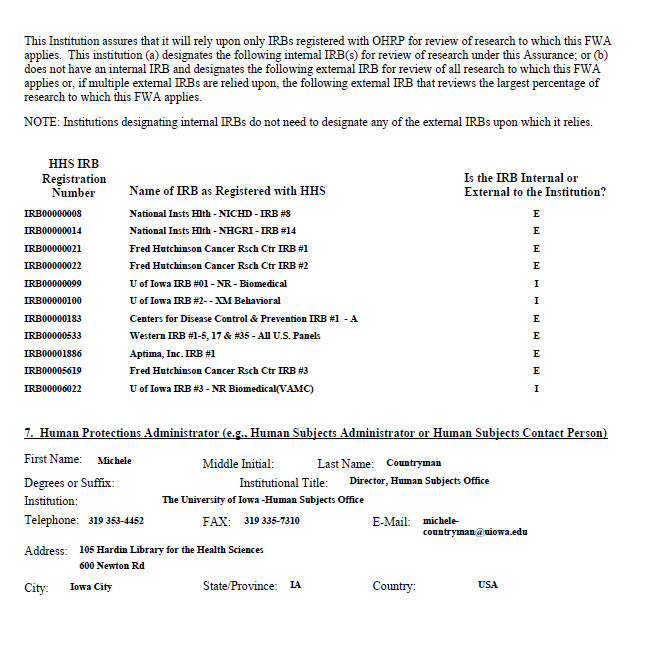 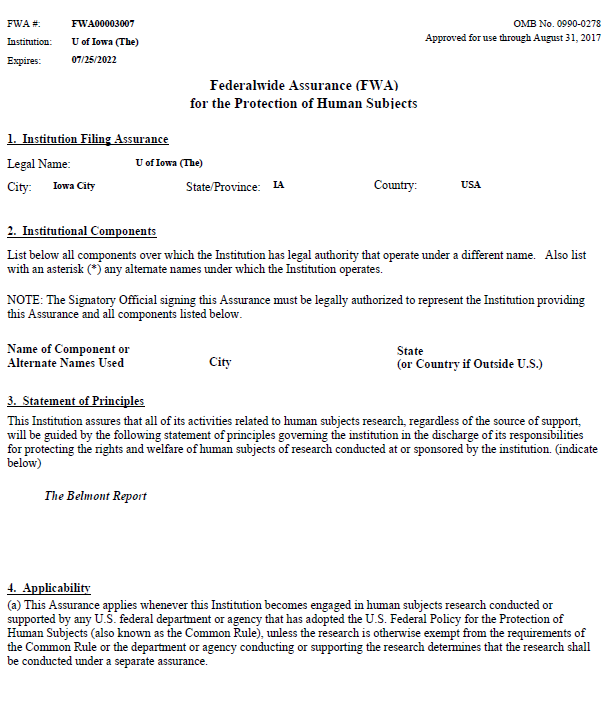 https://hso.research.uiowa.edu/sites/hso.research.uiowa.edu/files/FWA_Expires7.25.22.pdf
IRB Approvals & Correspondence
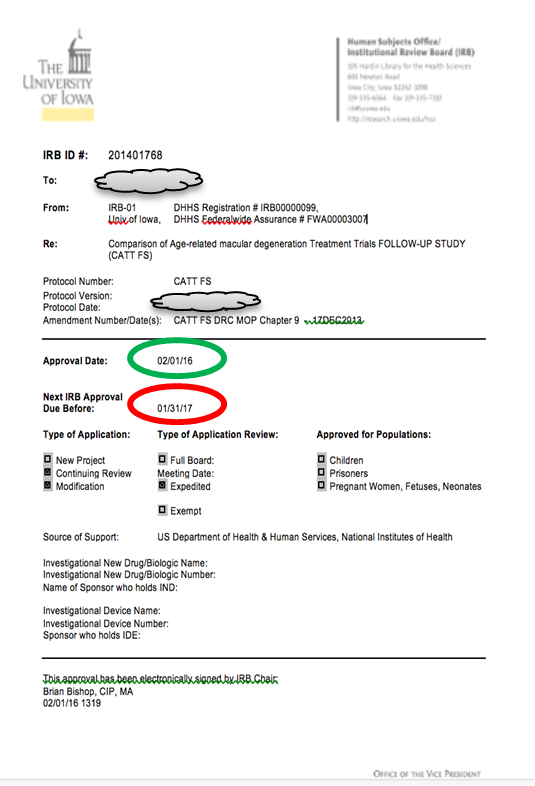 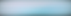 Original IRB New Project application /
       submission
  IRB approval letters 
IRB Annual Continuing Reviews
  Project closure notification
IRB-approved advertisements, brochures
  IRB-approved Participant Information Sheets
IRB-approved blank Case Report Forms (CRFs)
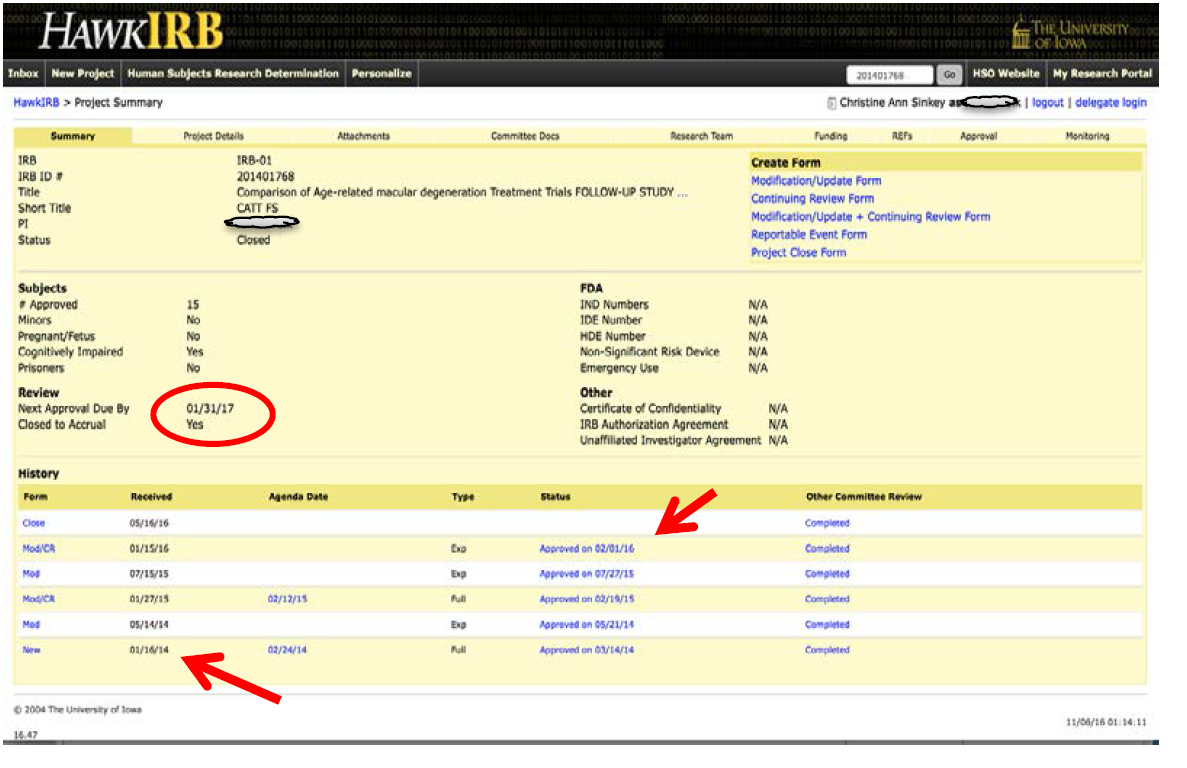 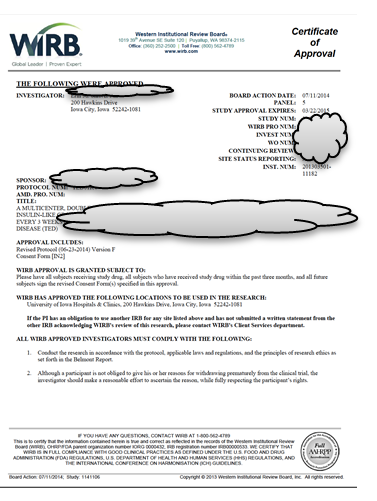 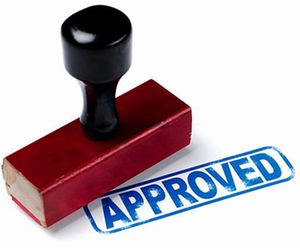 Informed Consent Documents
IRB-approved/stamped (clean copy):
Consent documents
Consent summaries
Assent documents
Short form consents for non-English speakers/readers
         
**Note: Keeping a log of Informed Consent Form versions can be helpful
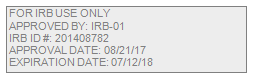 Informed Consent Documents
Retain all original, signed consent documents:
Current IRB approved/stamped version
Consent modification (e.g., protocol amendments requiring new version)
**Even if the subject withdraws consent or screen fails!**  
  
 Store in one location - subject folder or separate binder 
If stored separately, document the location in a Note-To-File
Investigator Qualification Documentation
Up-to-date Curriculum Vitae (CV) for principal investigator (PI) and subinvestigator(s)
Include institution address, name, and date in header; with original signature and date in upper right hand corner 
Institution address, name, and licensure need to mirror the information on the FDA 1572
Current clinical professional licensure (dental, medical, nursing, pharmacy, etc.) for PI and co-investigators, if licensed
Update CV and documents as the licensures expire or qualifications change

.
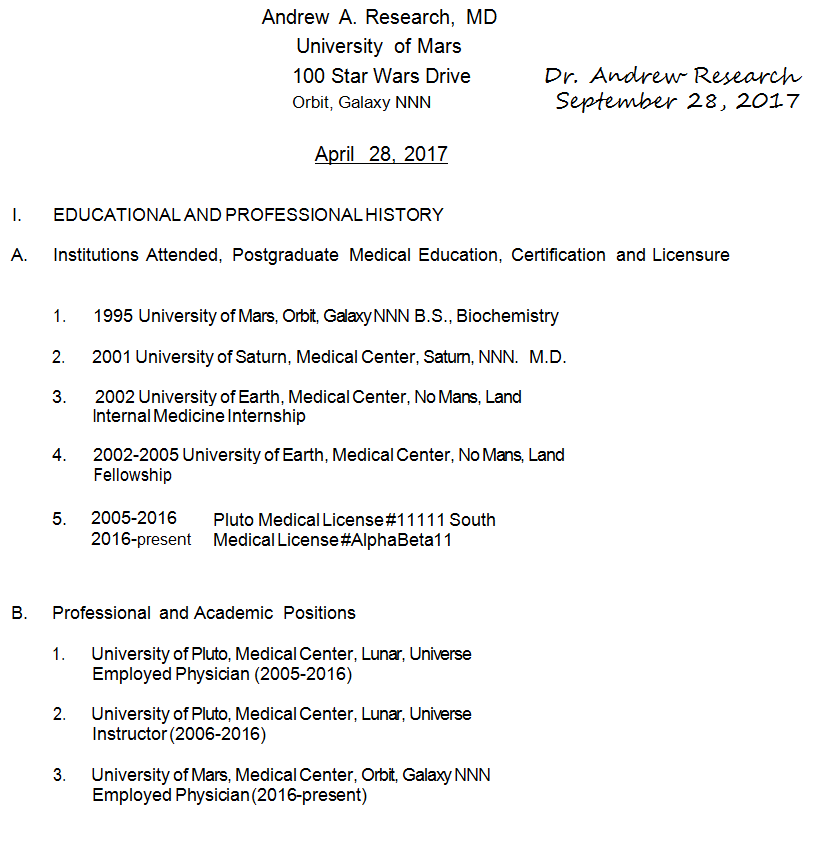 Investigator’s Brochure (IB)
The Investigator’s Brochure (IB) is a compilation of the clinical and nonclinical data on the investigational product(s) that are relevant to the study
e.g., mechanism of action, potential risks and adverse reactions, the ‘expected’ adverse reactions associated with previous use of the investigational product

All IB amendments need to be saved during the trial
POLL QUESTION
Who signs the Form FDA 1572?
Clinical Investigator (a.k.a. Principal Investigator)
Sponsor
Coordinator
FDA
Laboratory 
All of the above
Only 1
POLL QUESTION
Who signs the Form FDA 1572?
Clinical Investigator (a.k.a. Principal Investigator)
Sponsor
Coordinator
FDA
Laboratory 
All of the above
Only 1
ANSWER: #7
The investigator’s signature on this form constitutes the investigator’s affirmation that he or she is qualified to conduct the clinical investigation and constitutes the investigator’s written commitment to abide by FDA regulations in the conduct of the clinical investigations.
FDA Documents
FDA Form 1572: Statement of Investigator for IND studies (21 CFR Part 312)     
 FDA Guidance https://www.fda.gov/downloads/RegulatoryInformation/Guidances/UCM214282.pdf
Investigator Agreement for device studies (21 CFR Part 812)
FDA approval or authorization letters
FDA Form 1571: Investigational New Drug Application (IND)
FDA Correspondence Log  (if applicable)

 ***Watch expiration dates on bottom of electronic forms!***

Go to FDA website for most current versions of FDA Forms to download:  
https://www.fda.gov/AboutFDA/ReportsManualsForms/Forms/default.htm
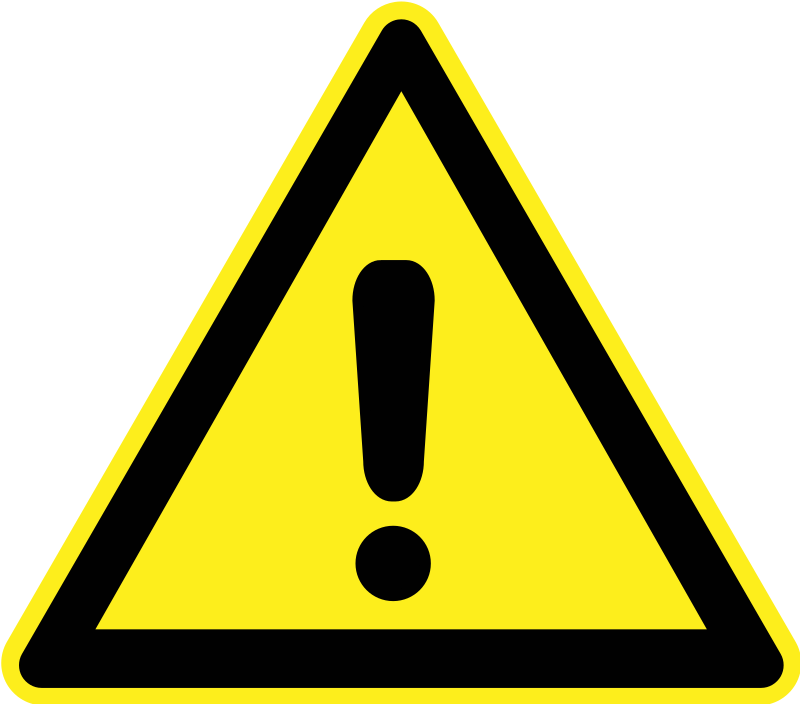 Example Form FDA 1572:  Statement of Investigator
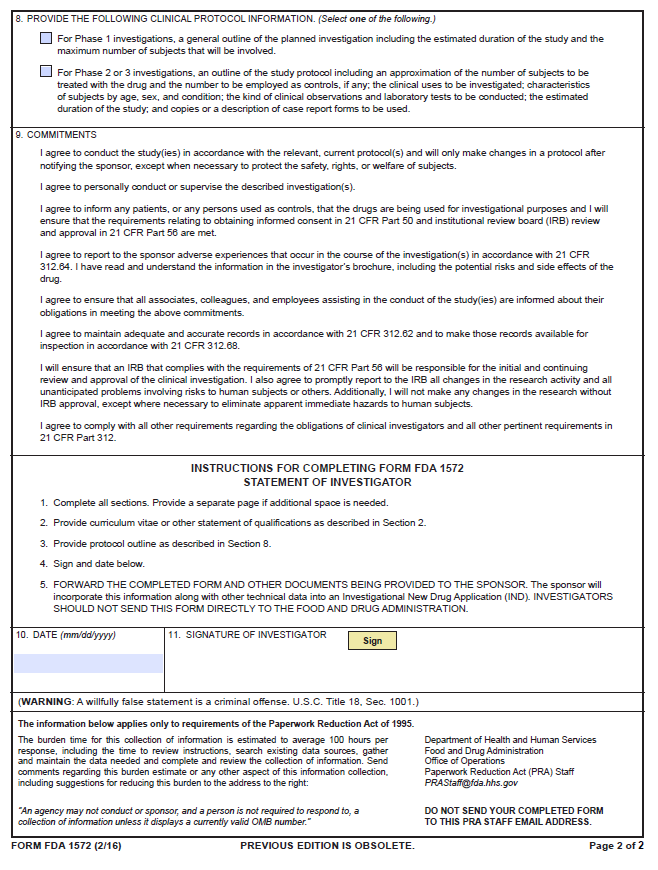 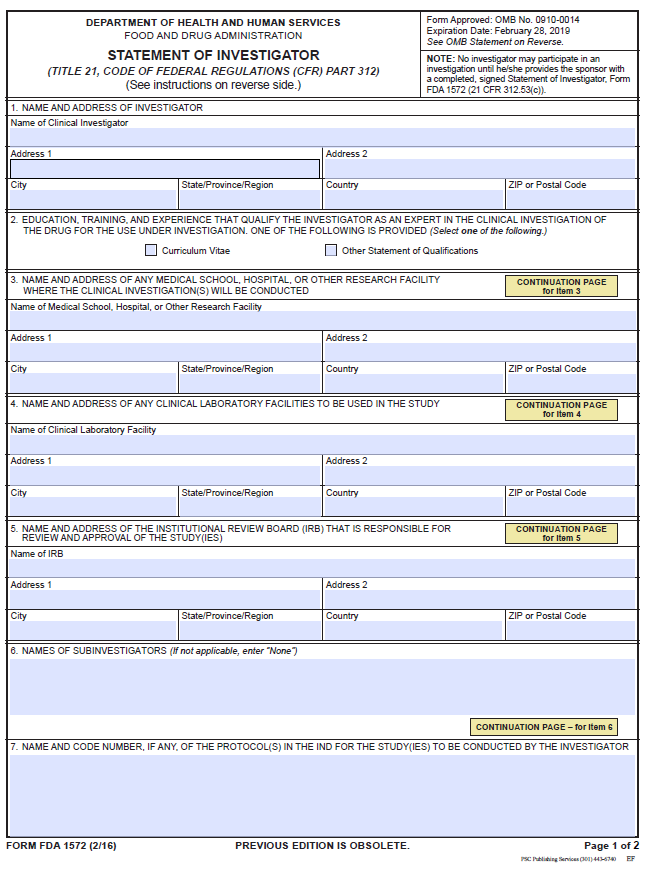 ALWAYS CHECK 
Expiration date
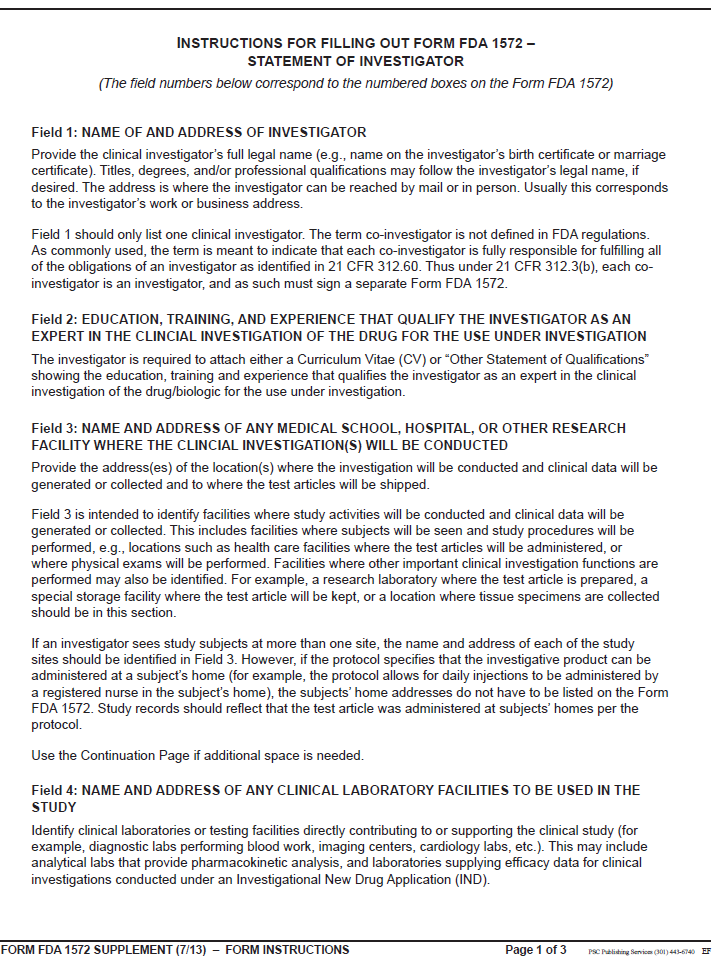 FDA WEBSITE
LATEST  VERSION
1572 FORM
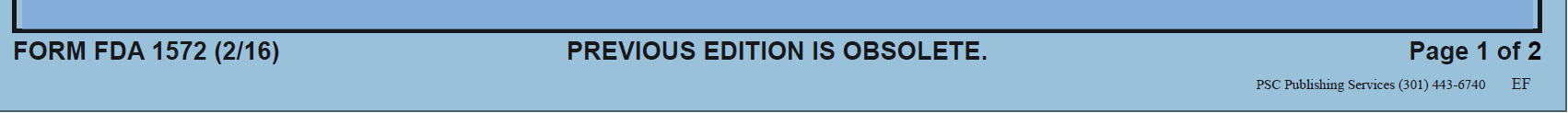 www.fda.gov/downloads/aboutfda/reportsmanualsforms/forms/ucm074728.pdf
[Speaker Notes: The FDA Form 1572  is the Statement of Investigator - an agreement signed by the investigator to provide certain information to the sponsor and assure that he/she will comply with FDA regulations related to the conduct of a clinical investigation of an investigational drug or biologic.]
Example Form FDA 1571:
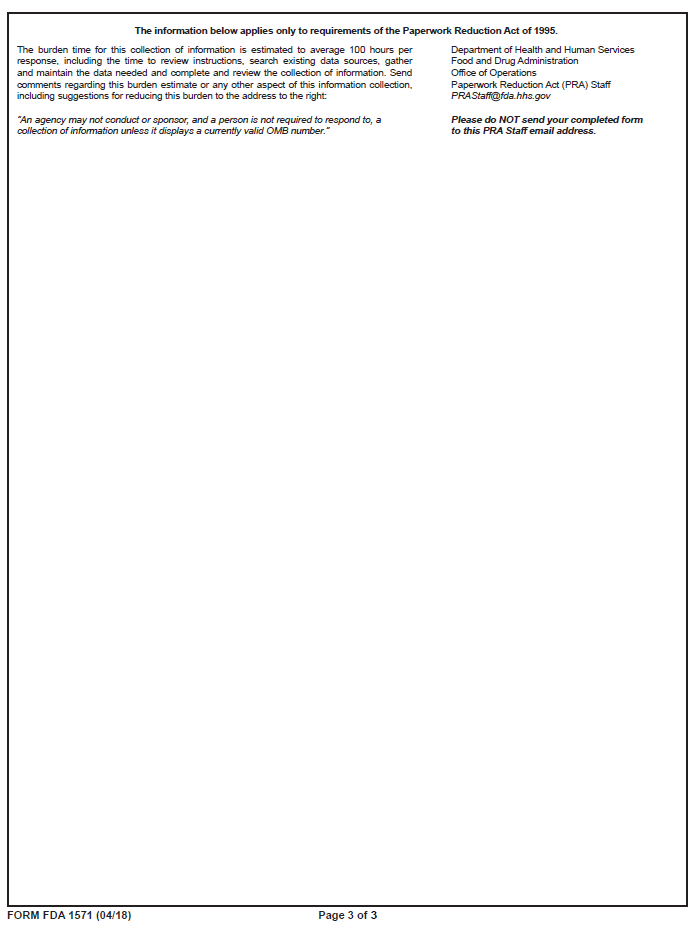 FDA IND Application Number:  Must accompany any amendments, annual reports, 
IND safety reports or general correspondence the sponsor submits to the FDA about the IND.
                                                               Form Fields have changed!!				
			                







ALWAYS CHECK 
 FDA WEBSITE
for 
LATEST  VERSION
1571 FORM
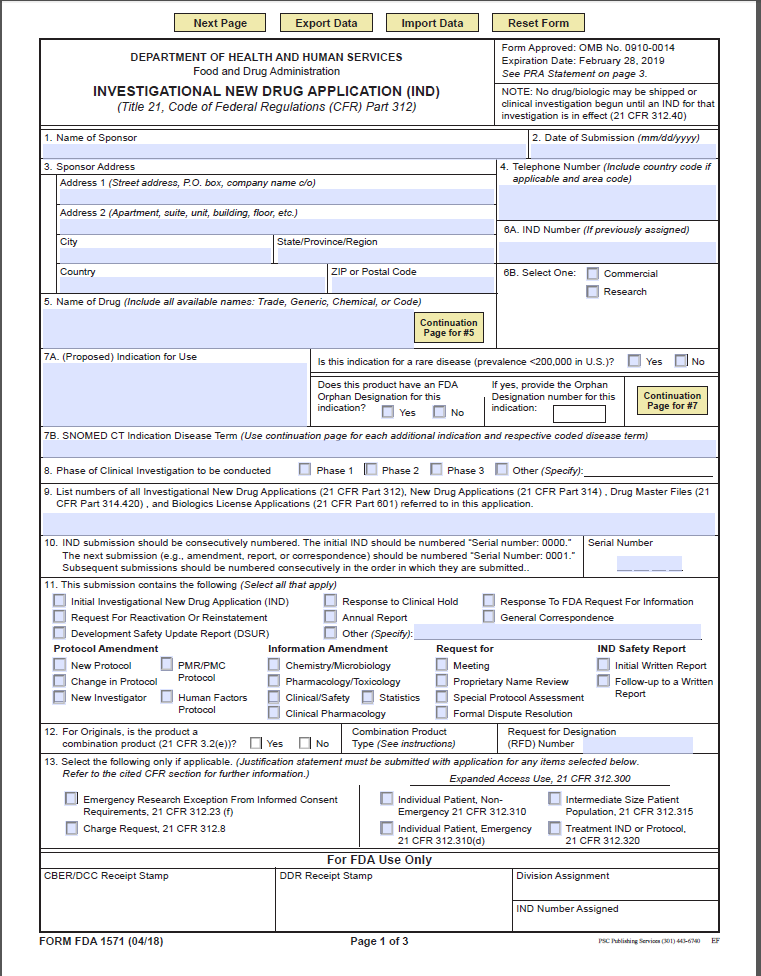 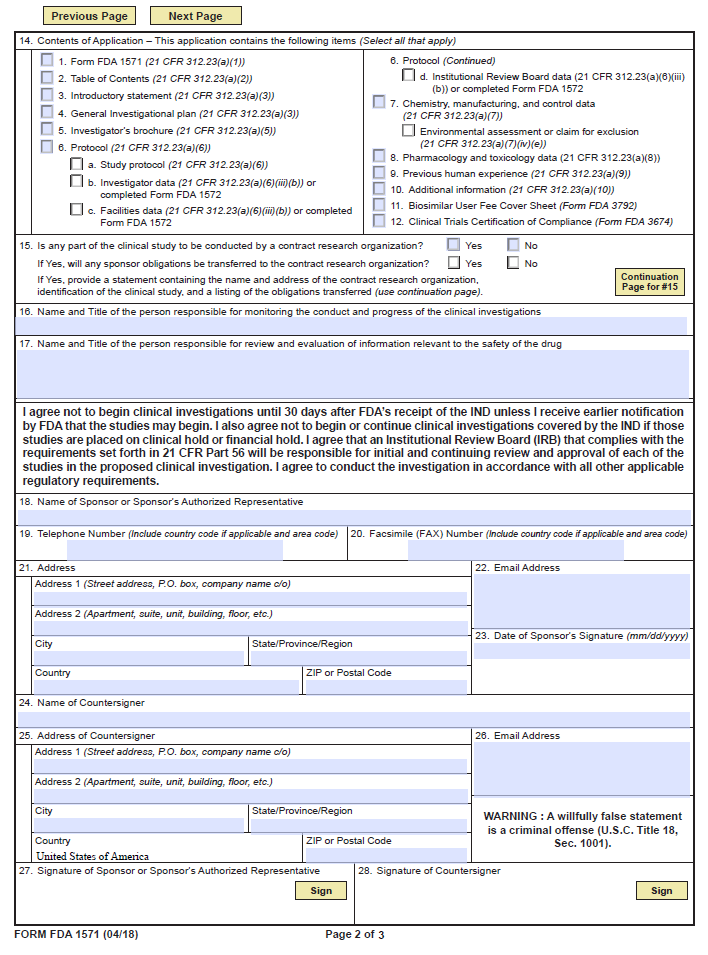 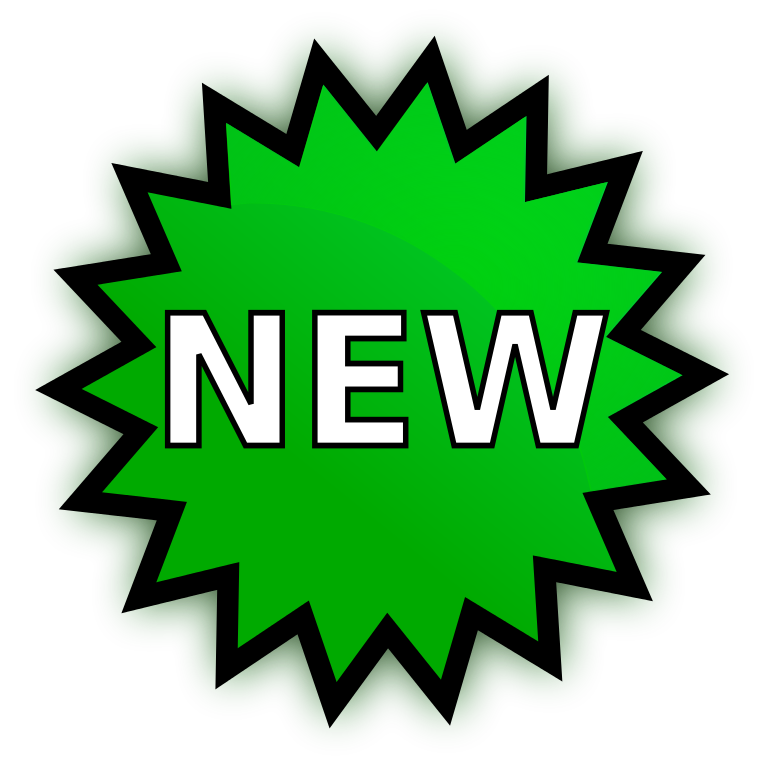 https://www.fda.gov/downloads/AboutFDA/ReportsManualsForms/Forms/UCM083533.pdf
[Speaker Notes: The FDA Form 1571 or ‘1571’ is the Investigational New Drug (IND) application cover page and it must accompany the initial IND submission and any amendments, IND safety reports, annual reports or general correspondence the sponsor submits to the FDA about the IND. The 1571 is a contractual agreement between the sponsor and the FDA. By signing the 1571, the SI agrees to the following:
S/he will not begin the clinical investigations until 30 days after the FDA’s receipt of the IND, unless the sponsor receives earlier notification from the FDA
S/he will not begin or continue the investigations covered by the IND if the FDA has placed the investigations on clinical hold
S/he will conduct the investigation in accordance with all other applicable regulatory requirements
An IRB that complies with 21 CFR 56 will be responsible for initial and continuing review and approval]
Financial Disclosure Forms (FDF)
Financial Disclosure Forms (FDFs) certify the absence of certain financial interests and arrangements of clinical investigators that could affect the reliability of data submitted to FDA, or to disclose those financial interests and arrangements to the agency and identify steps taken to minimize the potential for bias (21 CFR 54)
Signed by the PI, sub-investigators, and each applicable research team
member listed on the FDA 1572

Protocol title and number should match the title and number listed 
on FDA Form 1572

If any of the five financial interest questions are checked “Yes” a 
      statement addressing the nature, amount of interest, arrangement or
      payment must be attached to the FDF

Ancillary Disclosures:
FDA Form 3410: Confidential Financial Disclosure Report
FDA Form 3453: Certification: Financial Interests and Arrangements of the Investigators
FDA Form 3455: Disclosure: Financial Interests and Arrangements of the Investigators

Link for additional information: http://www.fda.gov/downloads/regulatoryinformation/guidances/ucm341008.pdf
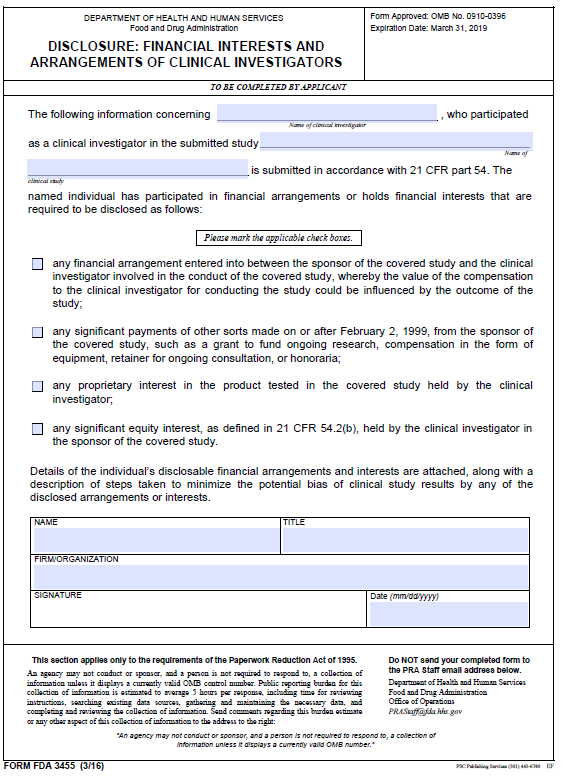 Delegation Of Authority Log (DoA)
Log of Assigned Study Responsibilities and descriptions signed/dated by the Principal Investigator (PI)

Documents PI delegation of trial related duties to other qualified and appropriately trained research study team members 
The investigator is responsible for supervising any individual or party to whom the investigator delegates trial-related duties and functions conducted at the trial site.

  Be sure to include ALL research team members on IRB application:
Start and Stop Dates of delegated duties
PRINTED name, initials, & original signatures
Descriptions of study responsibilities
Delegation of Authority Log Example:
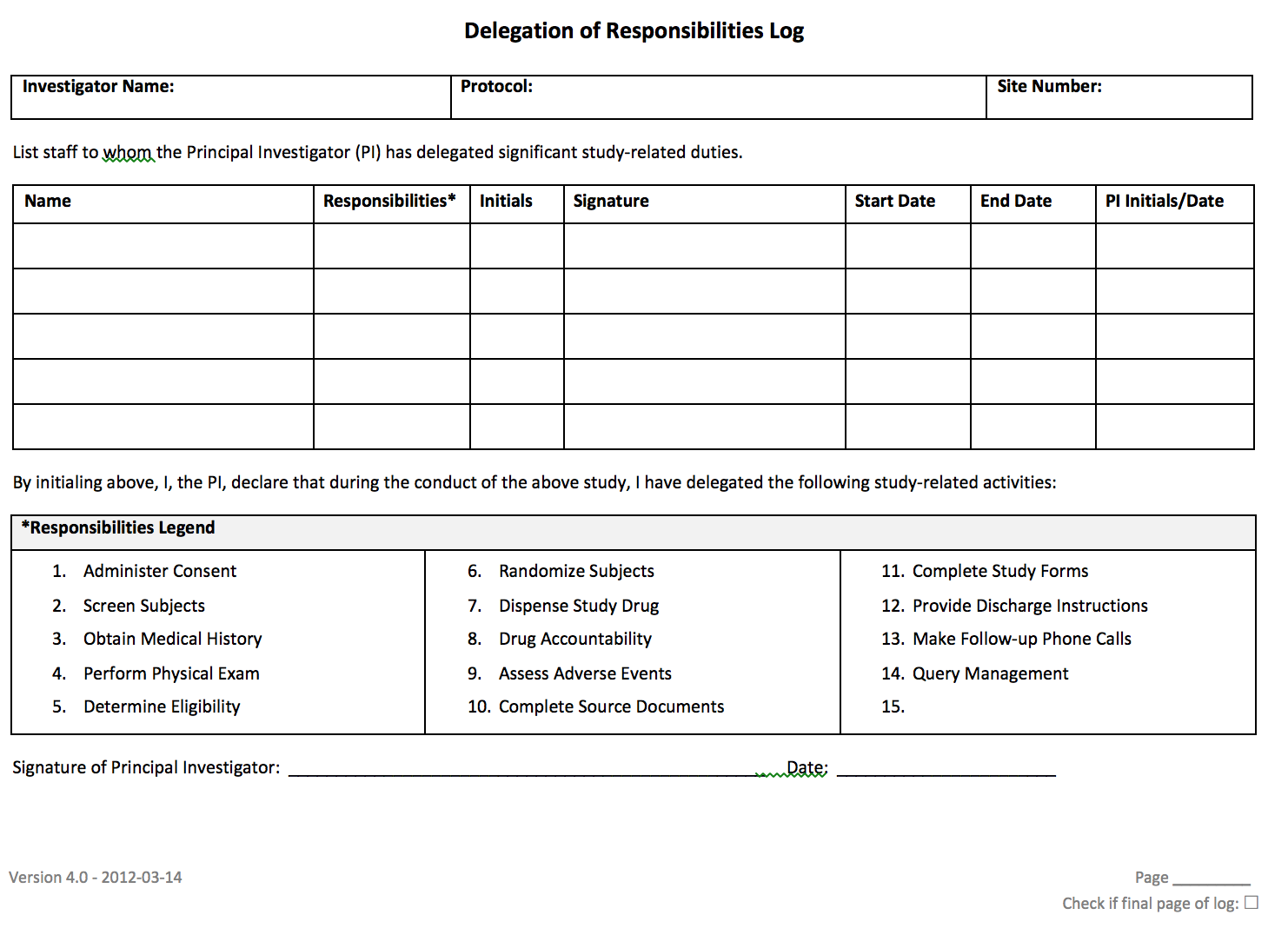 Research Educational Training
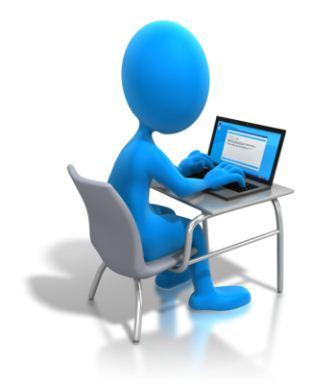 Current training certificates for all study team members
Human Subject Protections (HSP)  
Good Clinical Practice (GCP)
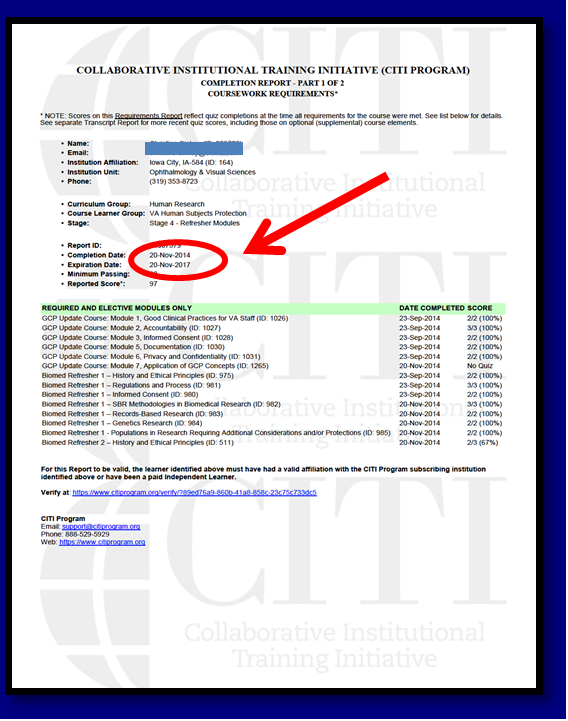 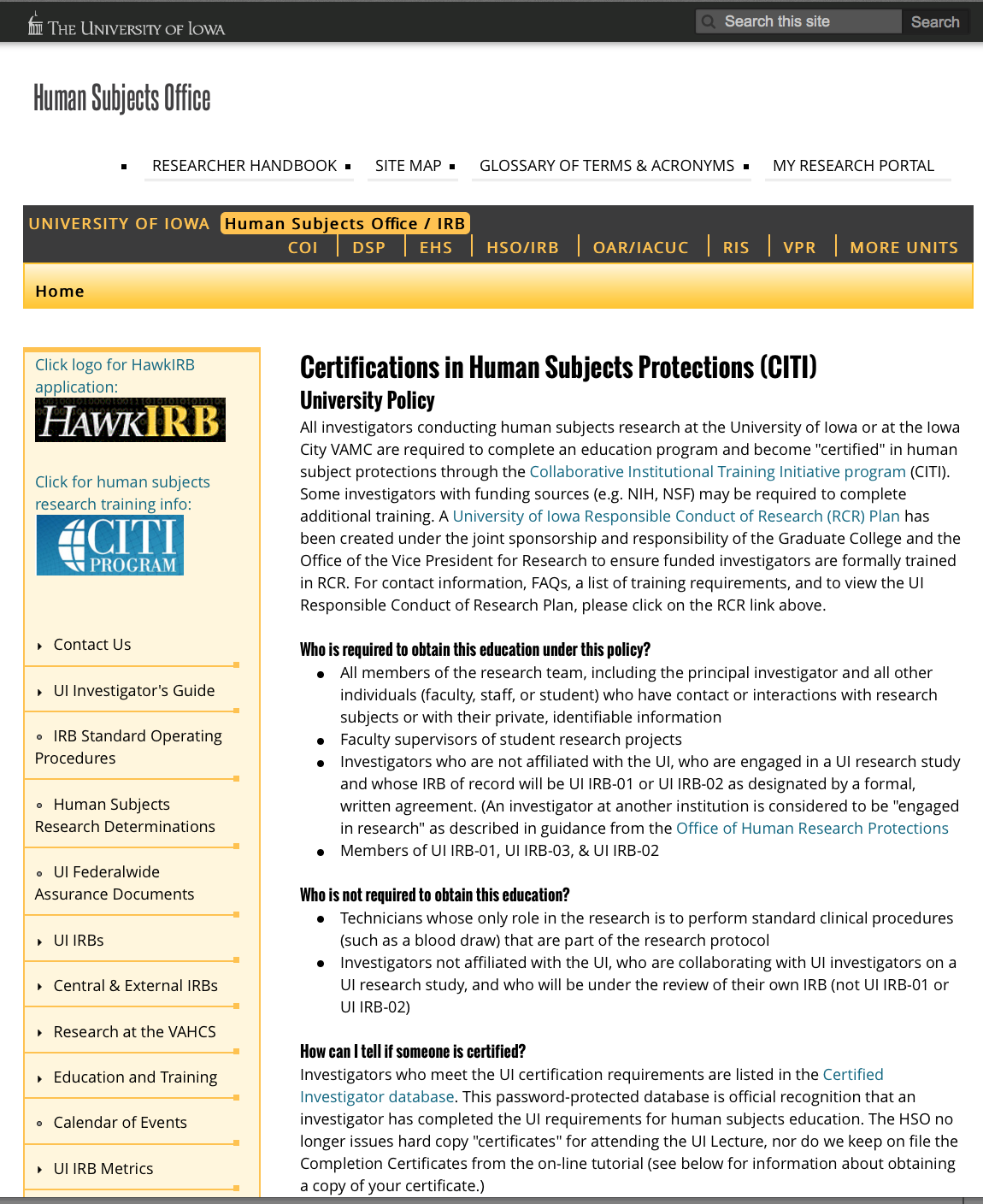 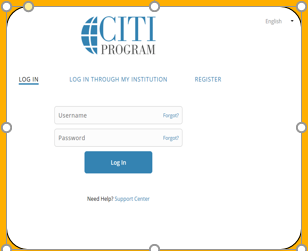 https://hso.research.uiowa.edu
https://www.citiprogram.org
Training Documentation
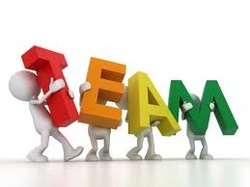 Documentation of study-related training, specific 
study procedure certifications, and protocol training
Dangerous Goods Training 
Training for shipping biologics (IATA)
DOCUMENT THE TRAINING!!!  


**Note: Be sure to have a process in place to check qualifications / credentials
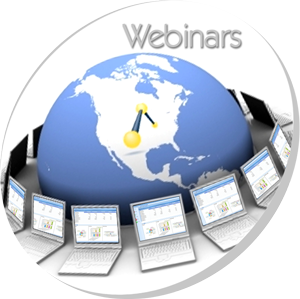 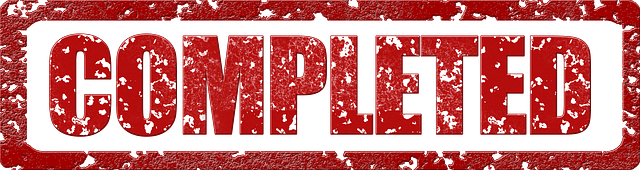 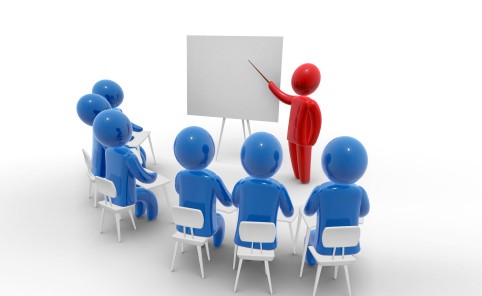 Example Training Log:
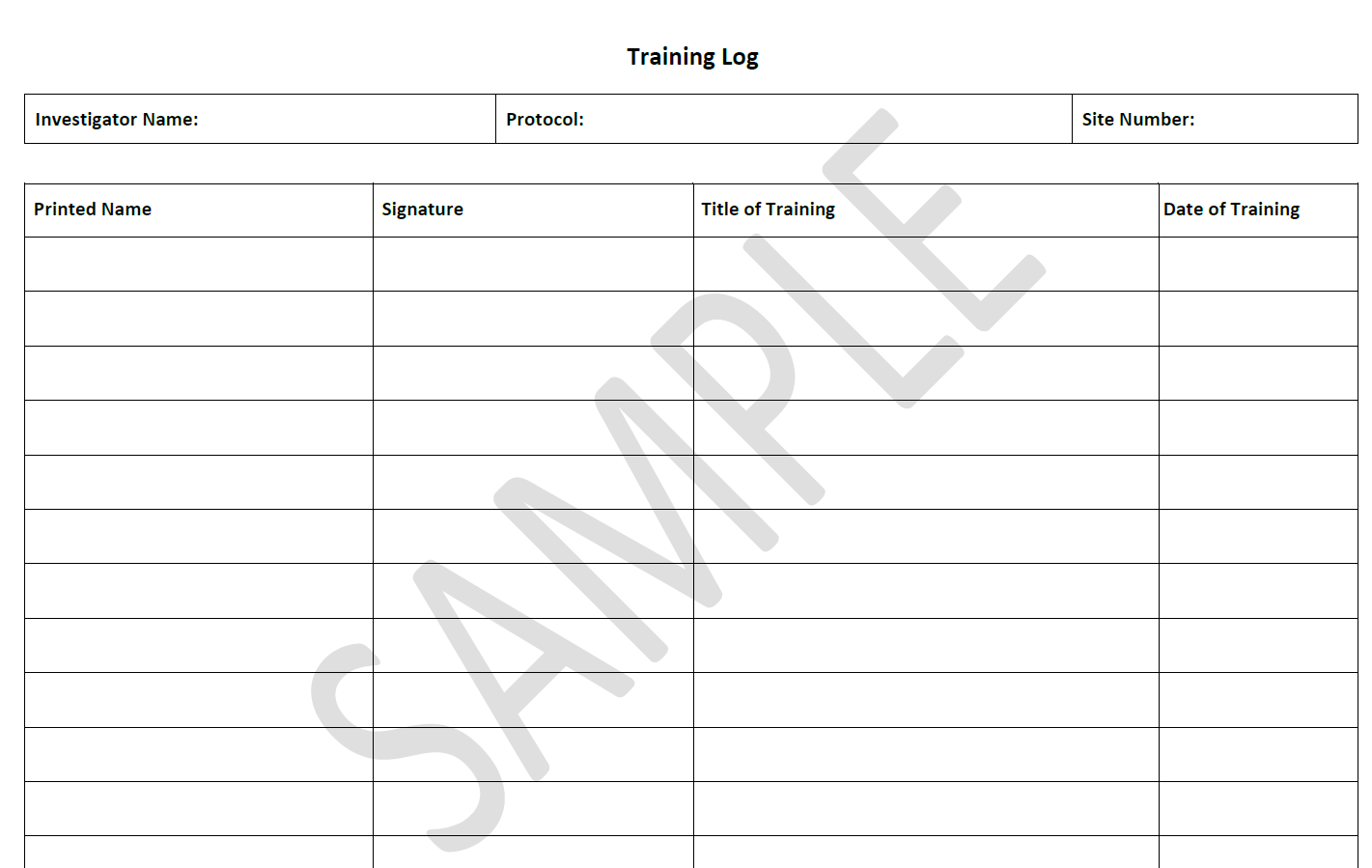 Screening/Enrollment Log
Used to document the consent and screening of all subjects and the outcome of each screening
Contains subject’s assigned study code, date screened, eligibility for enrollment and/or reason for screen failure
NO subject identifiers
Tracked separately using a Code List
Follow site Screening and Enrollment Plan for enrolled subjects (as per IRB application)
May be paper or electronic
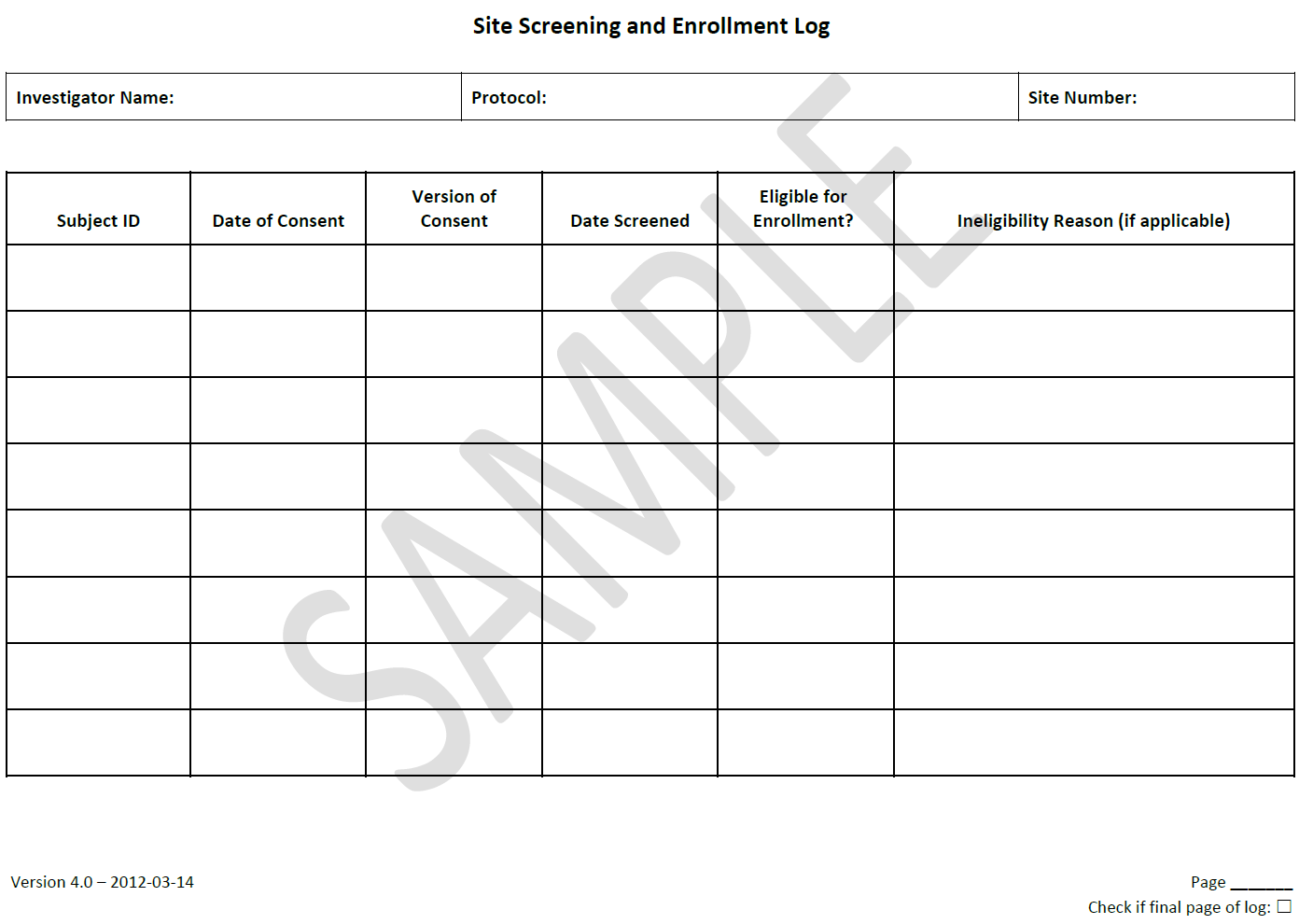 Subject Identification Code List
Confidential List of trial subject names
Allows the Investigator/Institution to reveal identity of   
   subject (ONLY)
NEVER share with outside entities (e.g. Sponsor, CRO)
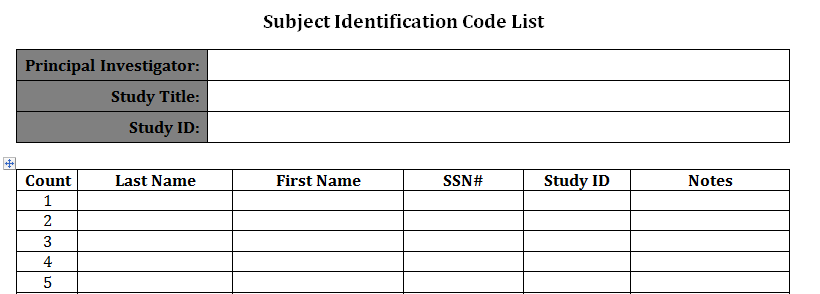 Subject Visit Tracking Log
Log of enrolled subject visits
Used to track scheduled visits as per protocol (e.g. within visit windows)
Reasons for Early Termination (ET)

Electronic Visit Log: visit compliance with protocol-specific appointments/or procedure visit 
       
          		Example:
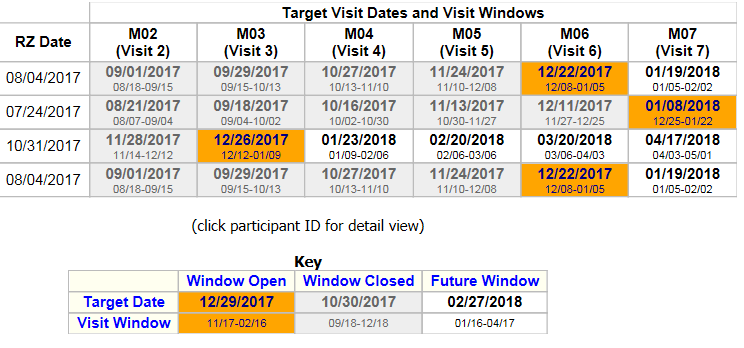 [Speaker Notes: REDCap form, sponsor-provided]
Investigational Product (IP) Accountability Records
Documentation of IP delivery to the site, inventory at the site, use by each subject, return to site, return to sponsor or destruction 
Shipment Records
Receipt documentation
Stock (inventory) Record
Subject Dispense Record
Temperature logs

Investigational Drug Services (IDS) maintain 
records (e.g. study product is blinded to the research 
team)  
 Document location of records (e.g. Note-To-File in Reg Binder)
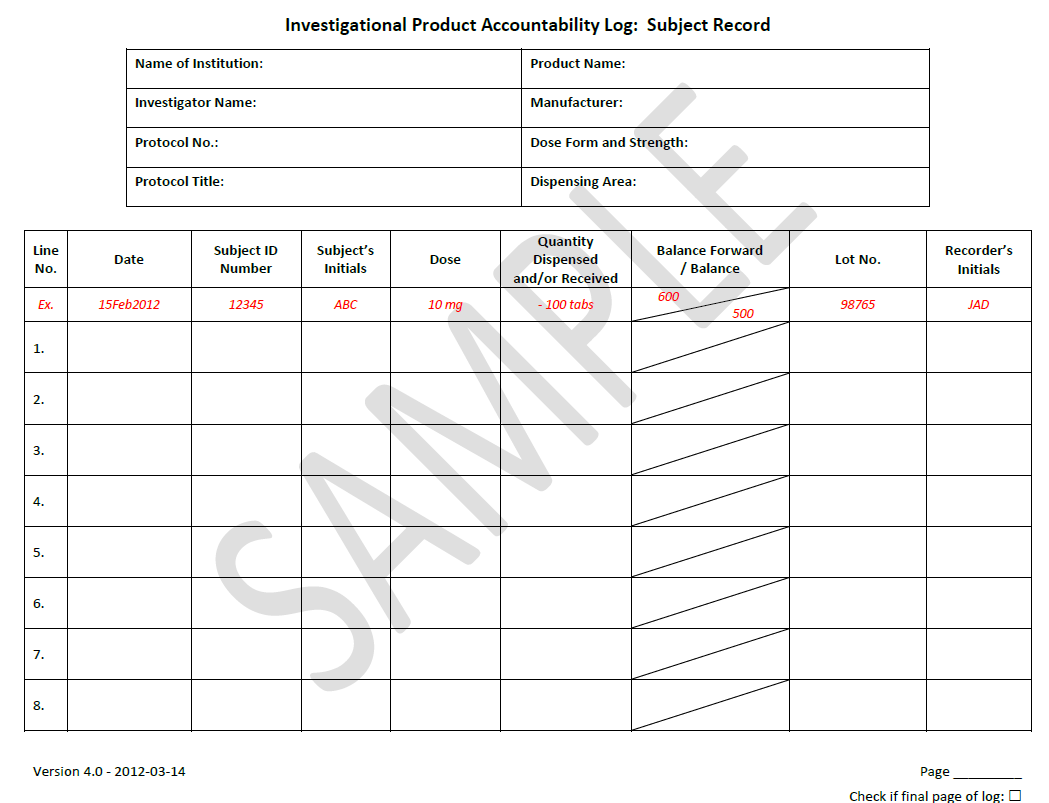 Clinical Laboratory Documentation
Lab reference ranges
 Copy of lab certificates/accreditations (CAP, CLIA)
PI determination of clinical significance for all lab reports along with PI signature/date
 i.e., clinically significant, nonsignificant, or abnormal
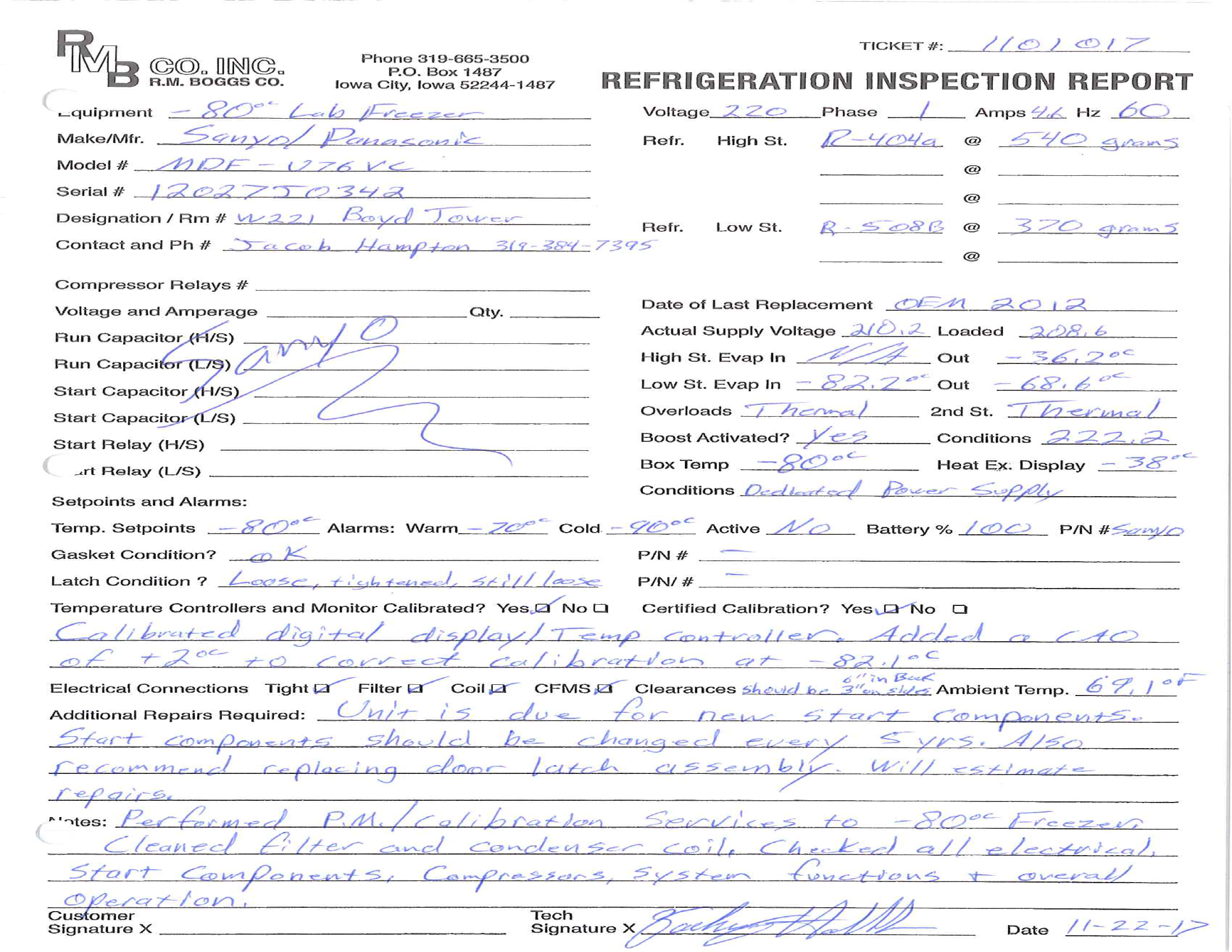 Lab Specimen Tracking Log
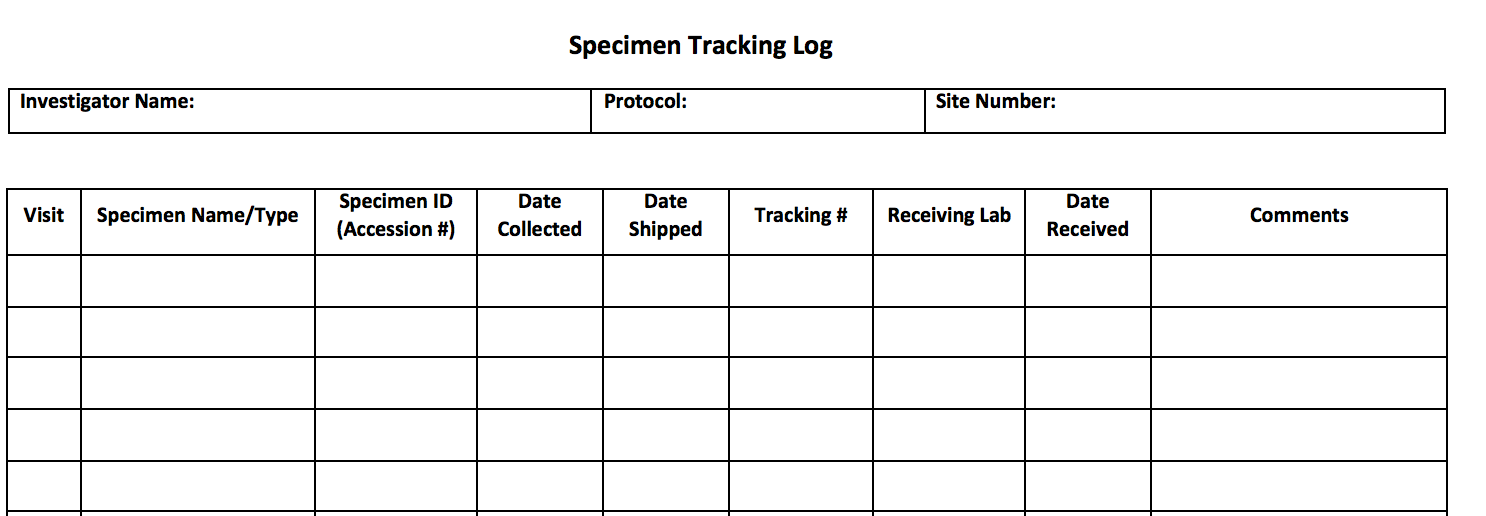 Specimen tracking log
Shipping documentation
Storage temperature logs
Freezer inspection reports
Clinical Lab Certificates      
   Examples: UIHC Pathology CLIA/CAP
https://www.medicine.uiowa.edu/pathology/research/pathology-clinical-trials-support-core
Adverse Events Documentation
Adverse Events (AEs) / Serious Adverse Events (SAEs)
SAE forms and memos
Correspondence, acknowledgement of reports of AEs
Documentation that event was reported to IRB, Sponsor, regulatory authorities
IND Safety Reports
AE/SAE Log

Unanticipated Problems (UPs) 
Unanticipated Problems reports to IRB, Sponsor and regulatory authorities
Clinical Site Monitoring Visits
Monitoring Signature Log/Visit Record 
Both Monitor and Research Team Member involved with the site visit must sign and date Visit Log:
Study Initiation Visit (SIV) 
Interim Monitoring Visit (IMV)
Close-Out Visit
File original letter/email announcing each visit
File all visit correspondence 
Follow Up Letter or report documenting findings and action items
Documentation that actions have been taken /issues have been     resolved - signed off by monitor
Notes-To-File (NTFs)
Should be used “thoughtfully” 
When used to document an issue in the conduct of the study or a discrepancy (e.g., missing data item or a missing date on a consent form) should include:
Description of the issue/discrepancy
The root cause for the issue/discrepancy
Corrective and preventive actions that have been 
   taken to address the root cause
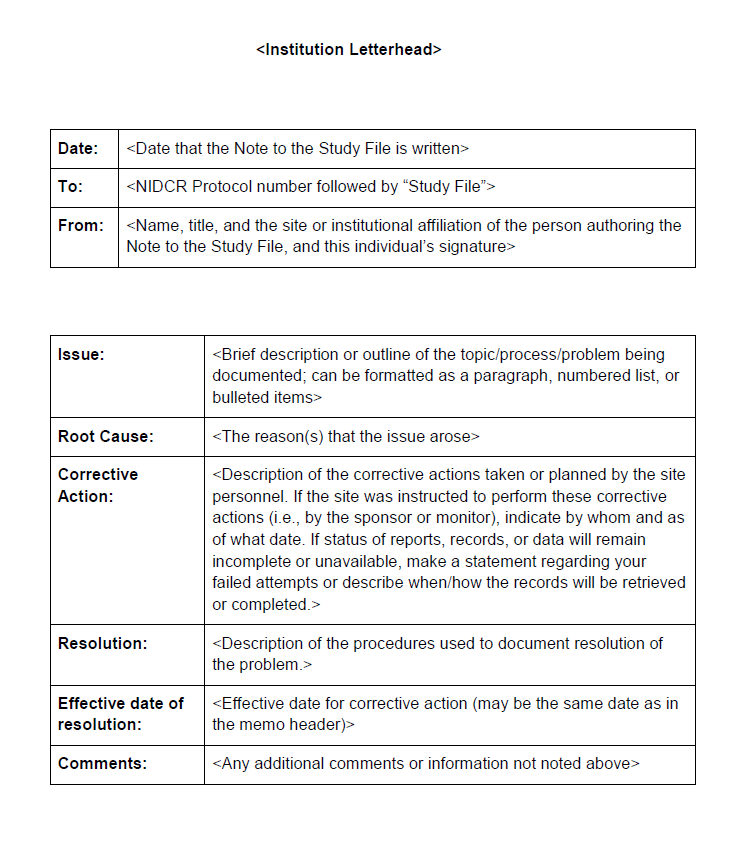 Discrepancy or Problem 		   Action
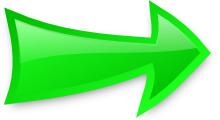 Notes-To-File (NTFs)
Print on institution letterhead 
Authored, signed, and dated by an individual responsible for its content:
Principal Investigator (PI) for issues/discrepancies/deviations related to PI responsibilities 
e.g., human subject protection or data integrity at the site
An appropriately credentialed individual from the sponsor for issues/discrepancies/deviations related to actions taken by the sponsor/monitor 
e.g., clarification of a protocol section
If applicable, send a scanned pdf to a Data Management Center (DMC)
File NTFs in the site Regulatory binder
Deviation Log
Used to document all protocol deviations that occur on the study
Deviations – changes, divergence, or departure from the approved study design or procedures of the research protocol that have not been approved by the IRB and Sponsor
Report all deviations to IRB and Sponsor as per requirements
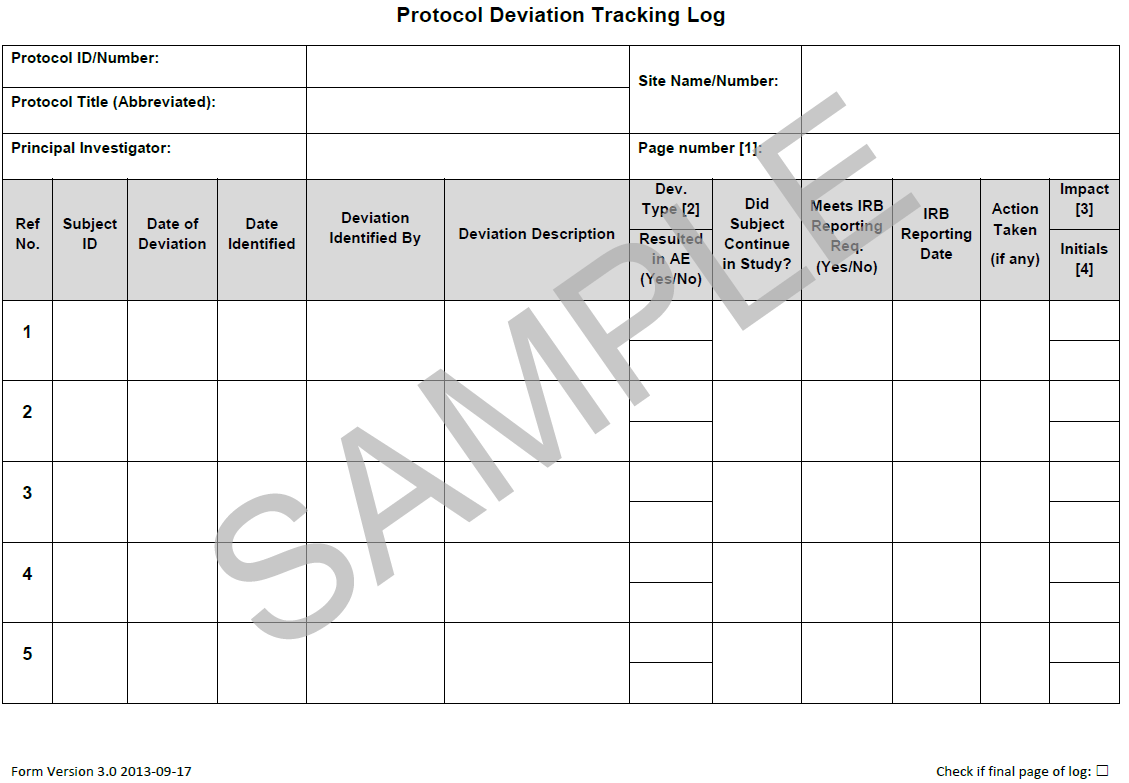 Good Documentation Practice
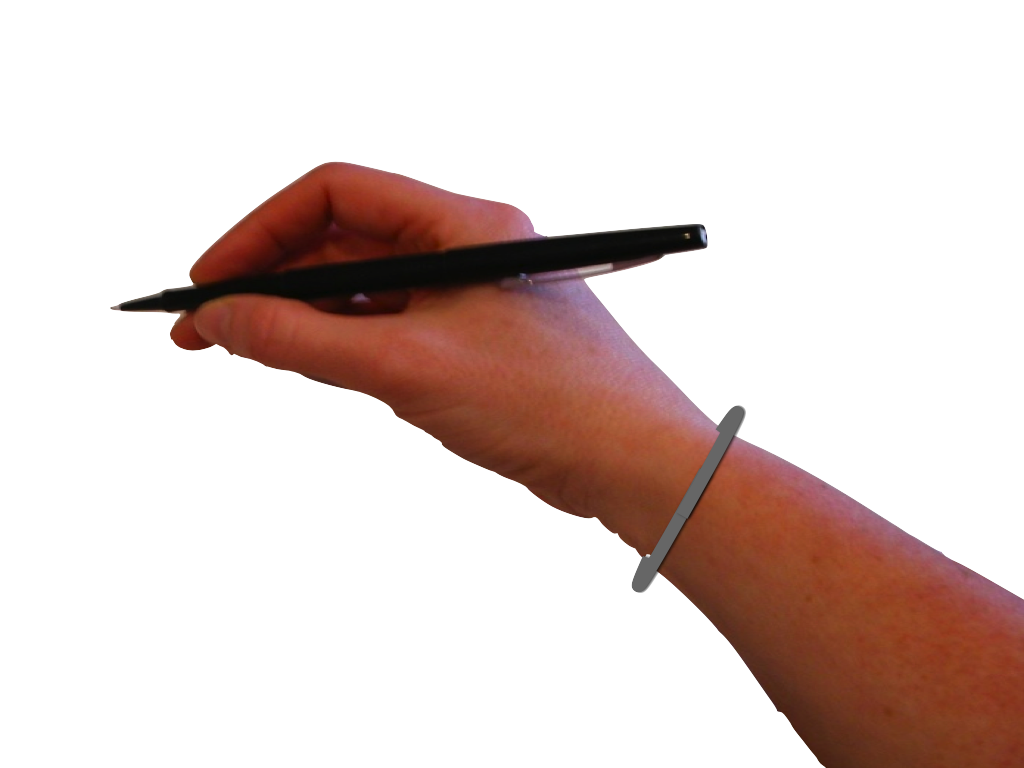 Document what is - and what is not – done
Provide reasons for any missed information
Use of indelible blue or black ink on paper forms.
Reduces fading over time or smudging 
No pencils, felt-tipped markers or white-out

No back or future dating – use of current date when entries are made. 
No “ditto” marks for repetitive data
Instrument printouts: Adhere printout to Original Source Document; add initials and date where the printout is attached. 
Printouts sent for research data purposes need coded, redacted, or de-identified
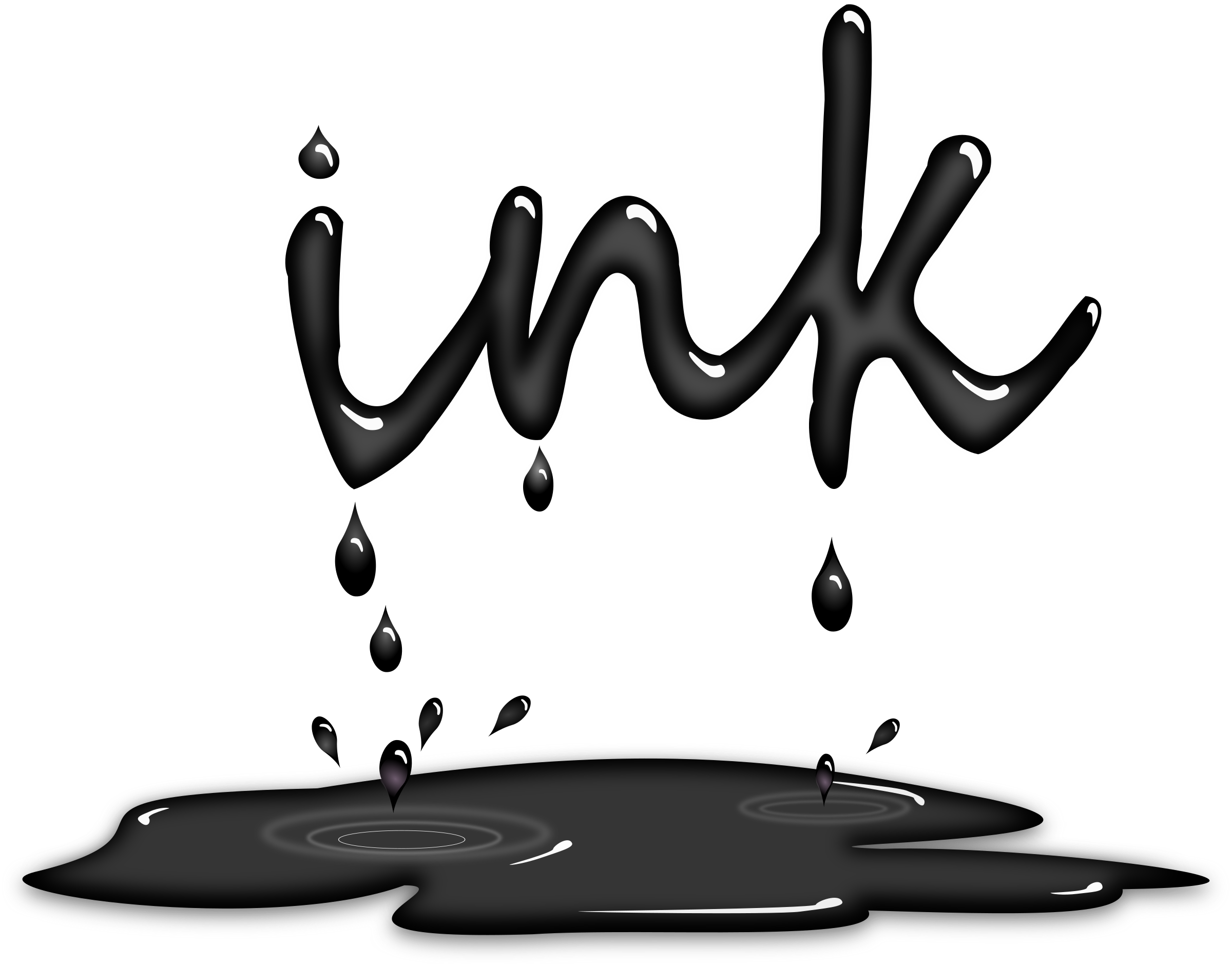 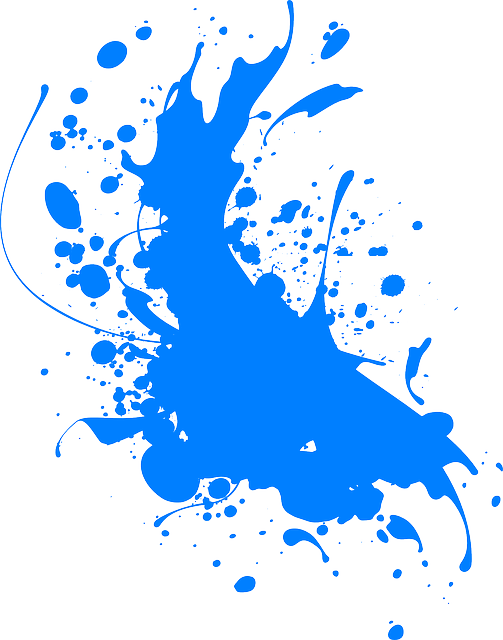 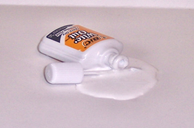 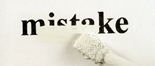 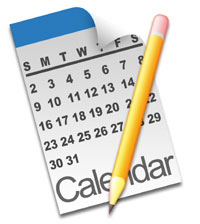 Good Documentation Practice
Correcting Information
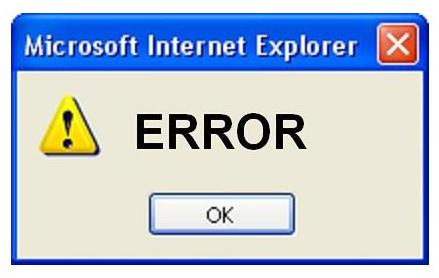 Errors happen!  Corrections are expected
Single line through incorrect information, do not to obscure original data
No writing over data (e.g. turning a 0 into a 9) - hides the original data
Enter the correct information
Initial and date when the corrections were made  -   CAS  05/17/2018
Entries on study documents and changes to those entries should be made by study team members with the authority to do so as delegated by the PI
Good Documentation Practice
“ALCOA-C”
A
Attributable: to who created the record; sign & date 
   Legible: readable, clear, comprehensible, identifiable
   Contemporaneous: record activity as events occur
   Original: original source document 
   Accurate: exact, truthful, correct, verifiable date 
   Complete: capture all required data, no blank spaces

21 CFR 58.130 (e)
**Changes to source documents should be traceable.                            ICH GCP (R2) 4.9.0 & 8.1
L
C
O
A
C
[Speaker Notes: If it wasn’t documented, it wasn’t done!

ALCOA has its roots in the Federal Regulations governing good laboratory practice for non-clinical laboratory studies, or 21 CFR 58.130 (e)

“ALCOA” remains the practice for FDA auditor and quality assurance professionals regarding clinical practice.]
Electronic Documentation and Data
Electronic Medical Records (EMR) present security, and other legal challenges; know your institutional regulations at UIHC
Electronic Data Capture (EDC) systems are being utilized for databases, electronic case report forms (eCRF), clinical monitoring, and maintaining regulatory documents 
Examples: Medidata Rave, Orcale, InForm, OmniComm, RedCAP

FDA guidance (May 2016) for source data should be ALCOA
Electronic Data
21 CFR 11 FDA regulations for Electronic Records; Electronic Signatures
Validate Systems to ensure accuracy, reliability, 
consistent performance, ability to discern invalid
or altered records
Access Controls: Internal security safeguards 
limit access, passwords, authorized users, 
automatic times log off
External Security: protect records
Audit Trails: track all changes; date/time
Document computer education, training and experience
Commonly cited issues:
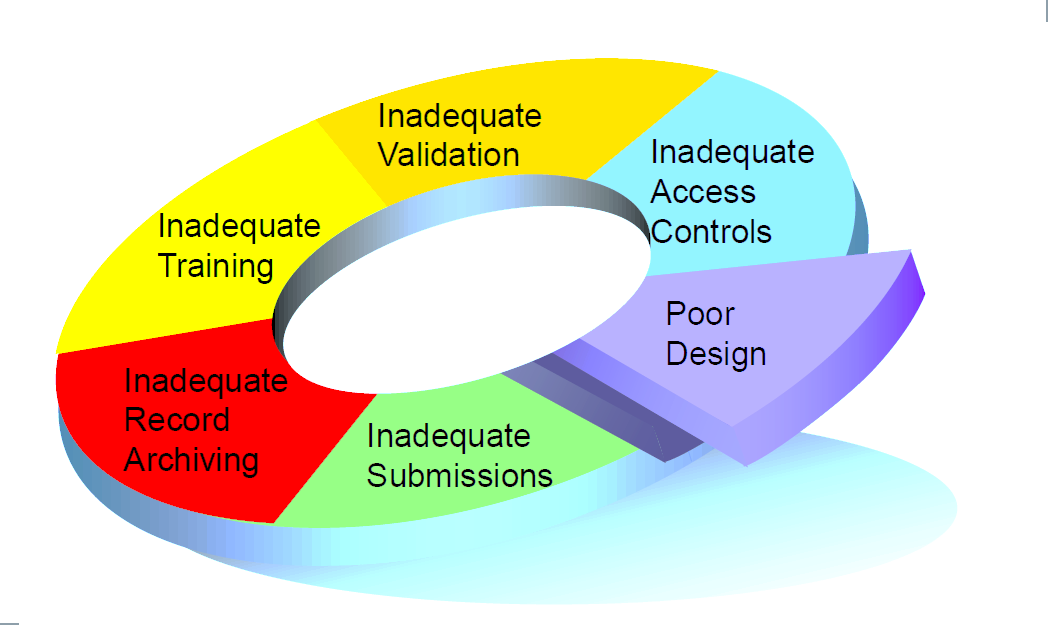 [Speaker Notes: Never Share prior login and password to access, enter/ modify data in sponsor-provided system]
Documentation Resources
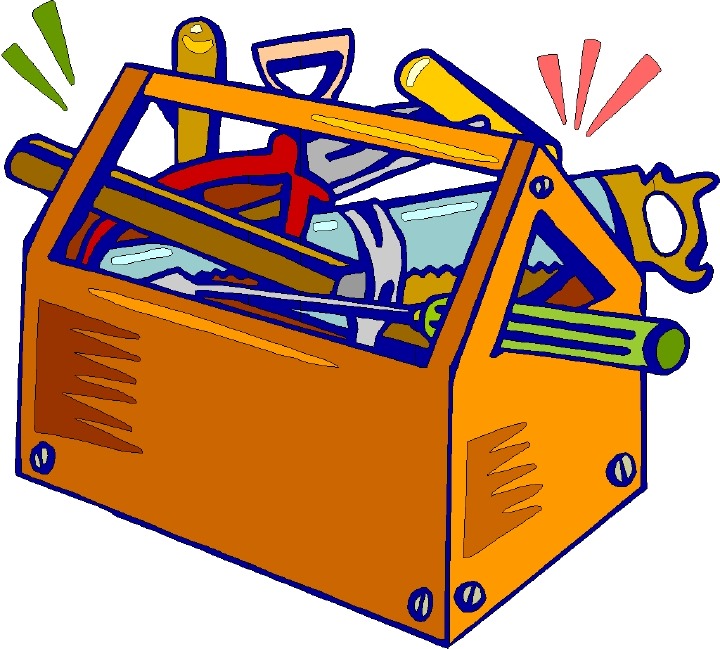 Websites and Links for more information
https://nccih.nih.gov/grants/toolbox#startup
Register the Clinical Trial(s) http://www.clinicaltrials.gov

ICH E6 Guidance:  http://www.ich.org/fileadmin/Public_Web_Site/ICH_Products/Guidelines/Efficacy/E6_R1/Step4/E6_R1__Guideline.pdf
Electronic Code of Federal Regulations  http://ecfr.gpoaccess.gov/cgi/t/text/text-idx?c=ecfr&tpl=%2Findex.tpl
University of Iowa Resources – Human Subjects Office & HAWKIRB: https://hso.research.uiowa.edu   
Final Rule: https://www.nih.gov/news-events/news-releases/hhs-take-steps-provide-more-information-about-clinical-trials-public
NIDCR’s Toolkit for Clinical Researchers: http://nidcr.nih.gov/research/toolkit
Office for Human Research Protections (OHRP): http://www.hhs.gov/ohrp/
https://www.nidcr.nih.gov/research/human-subjects-research/toolkit-and-education-materials
https://nccih.nih.gov/grants/toolbox/pdfs
Thank you!
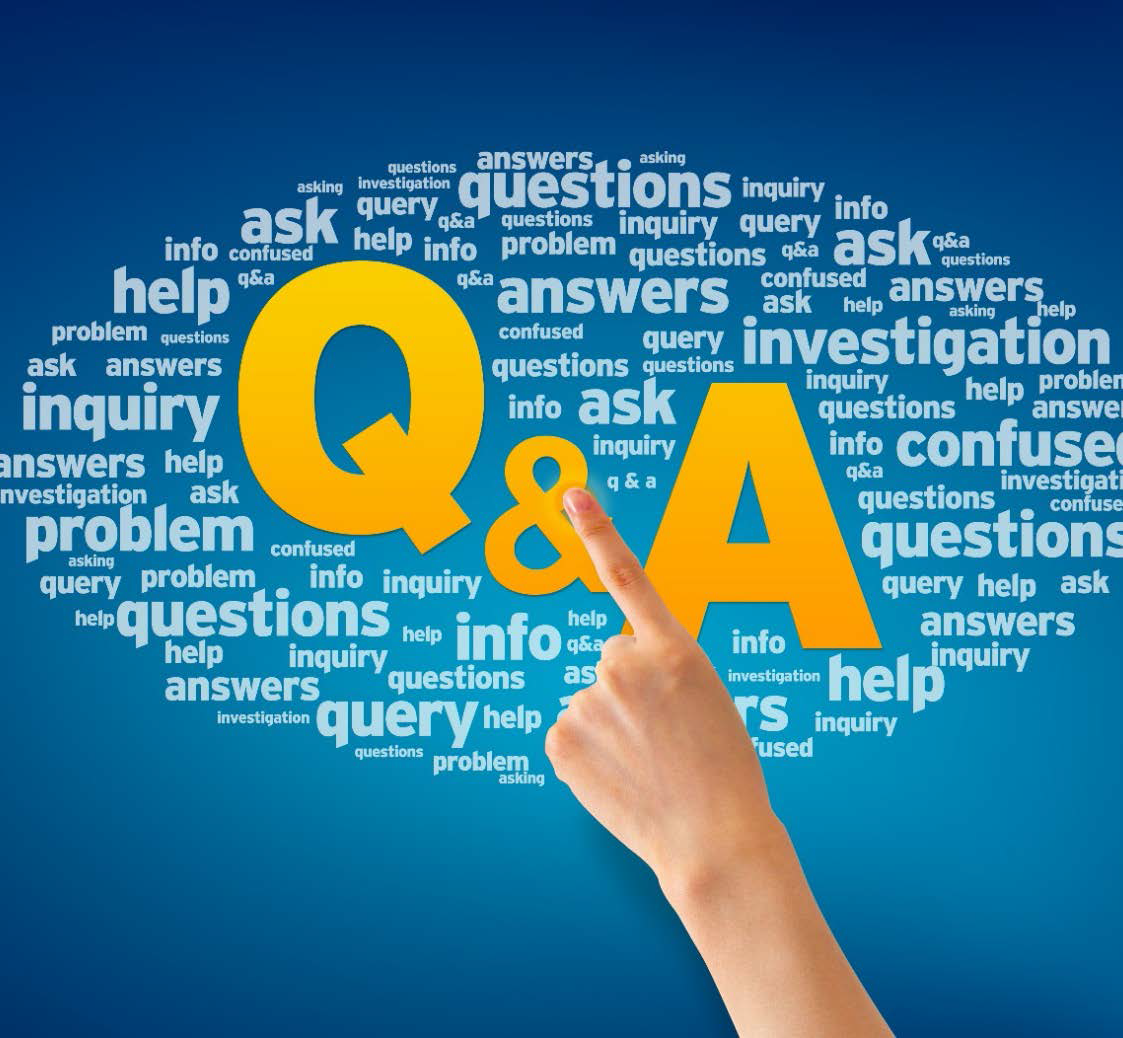